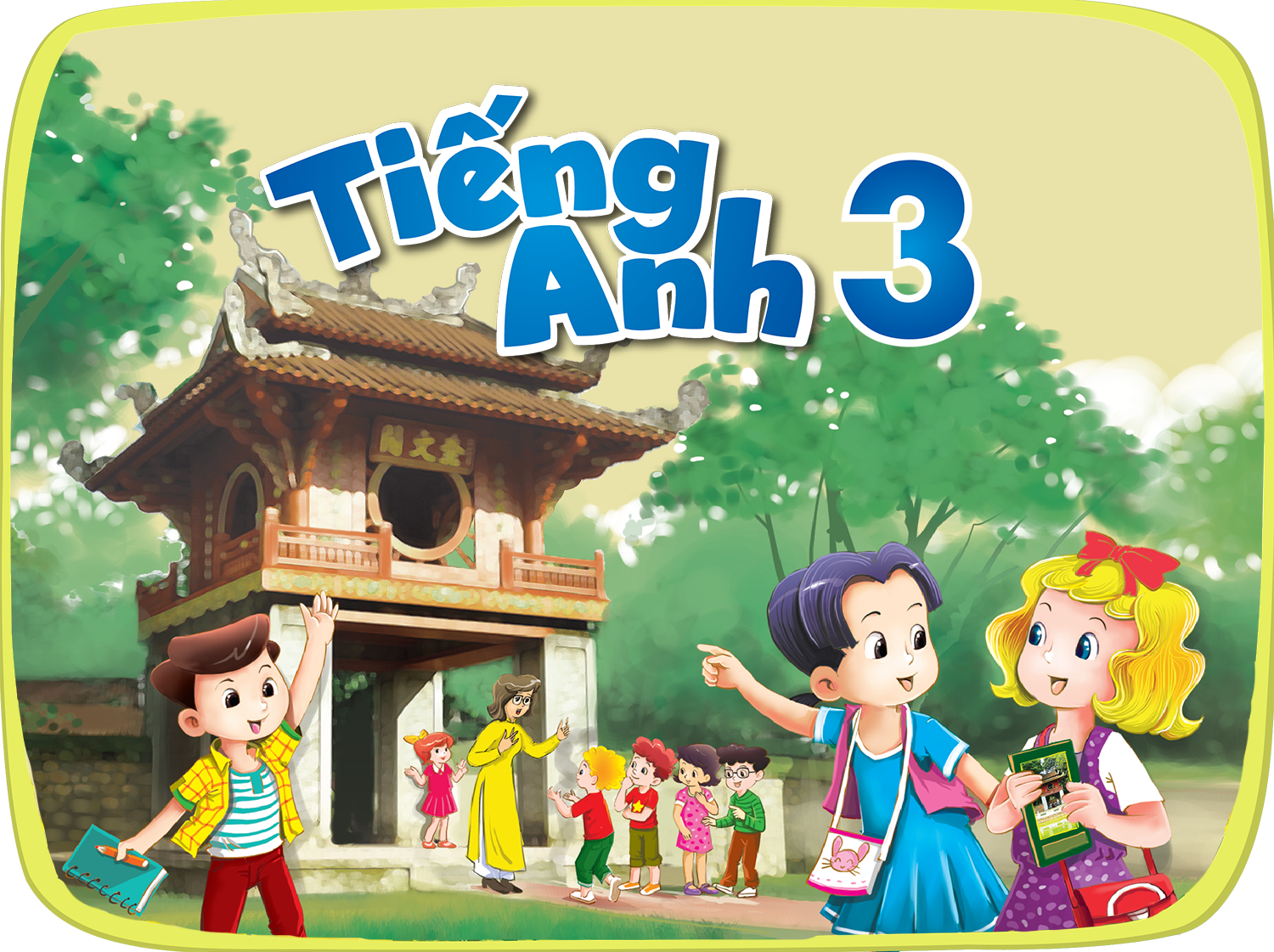 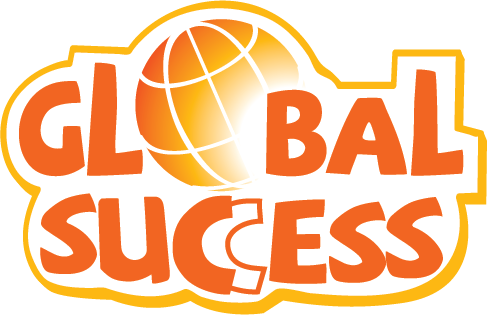 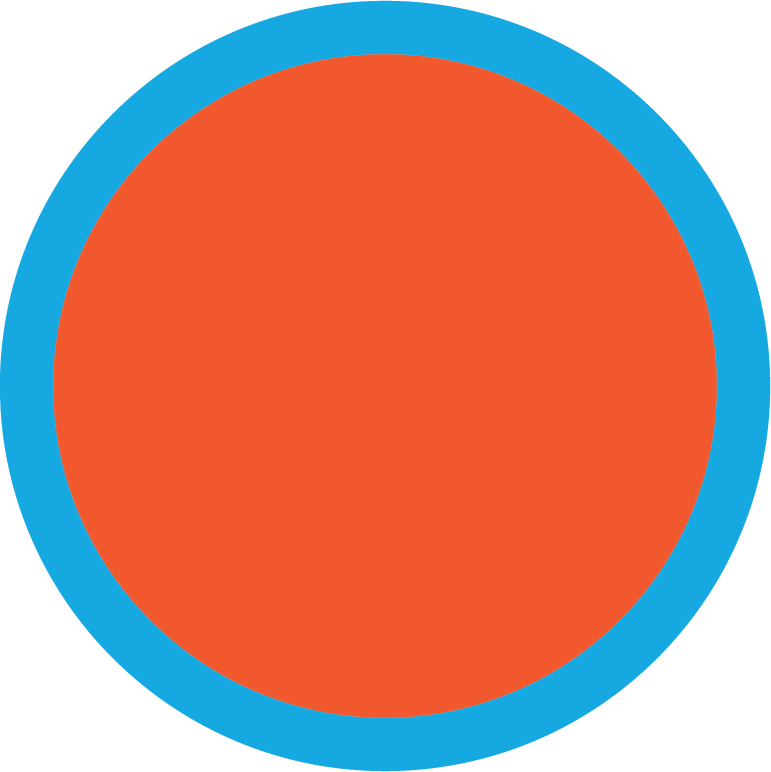 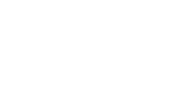 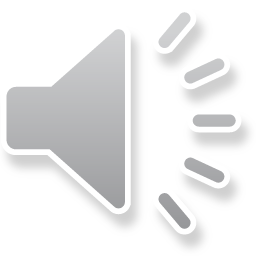 17
Our toys
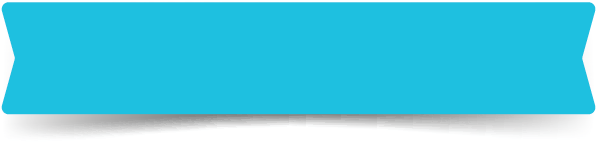 LESSON 3
Period 5
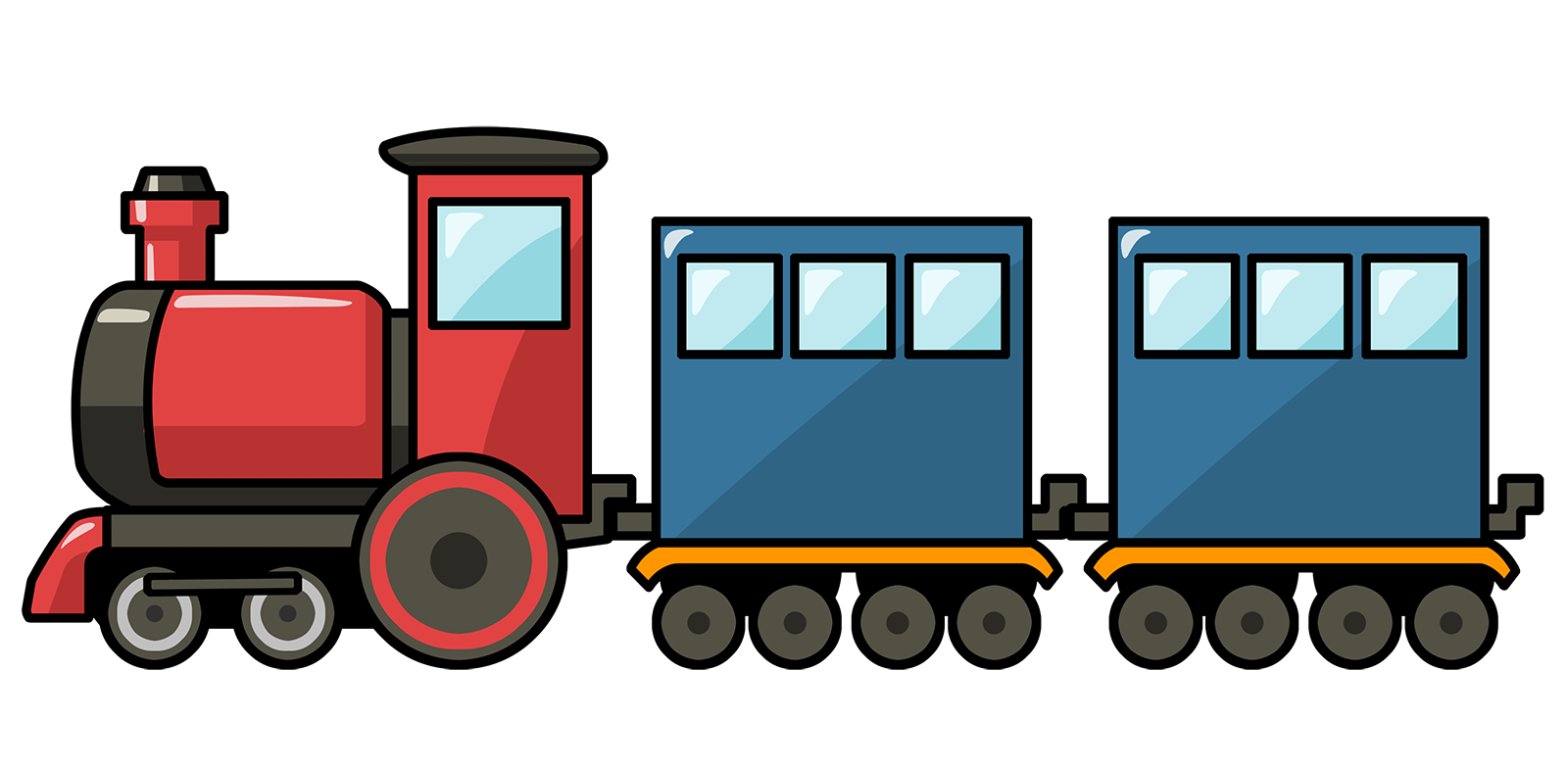 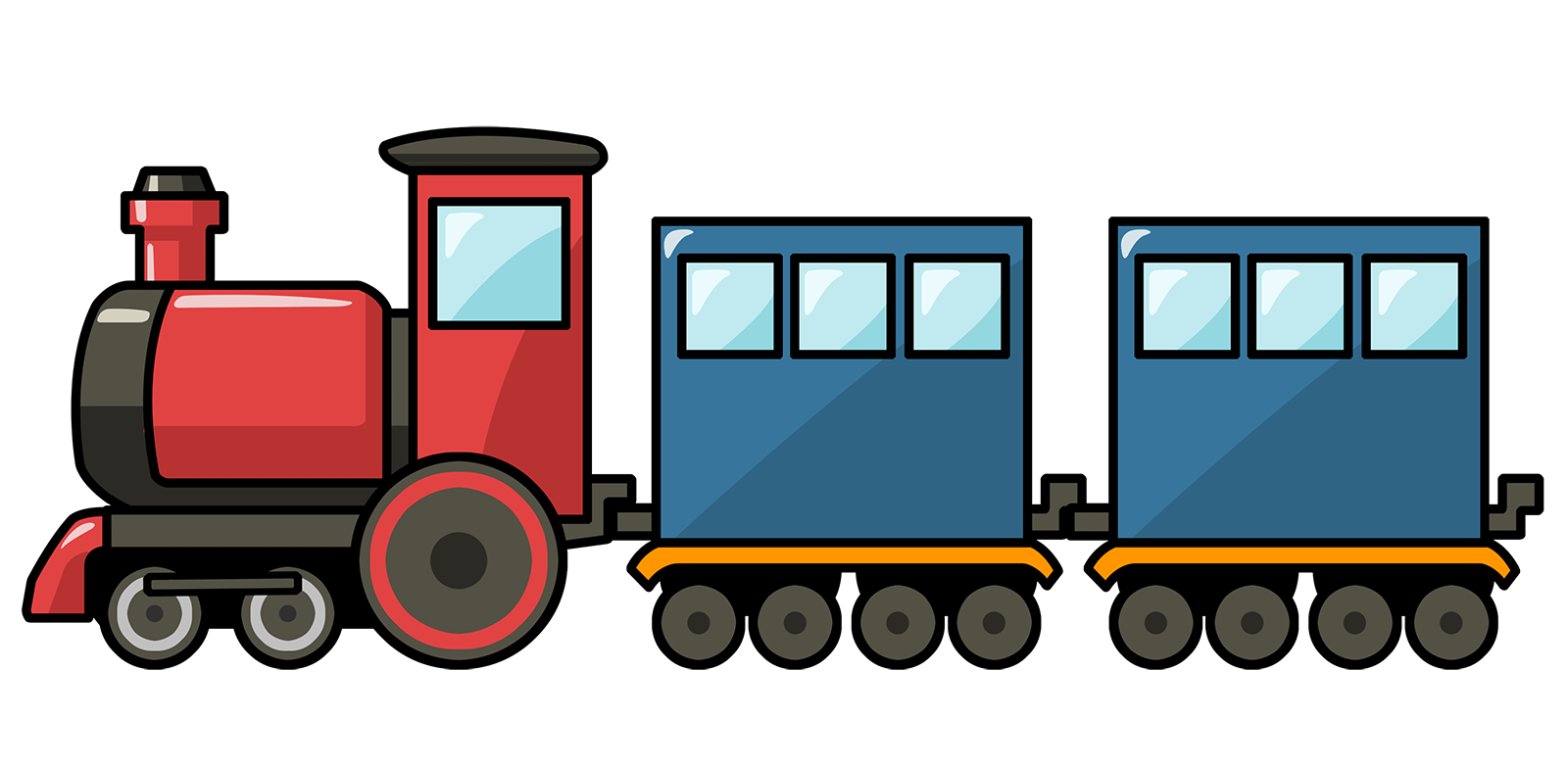 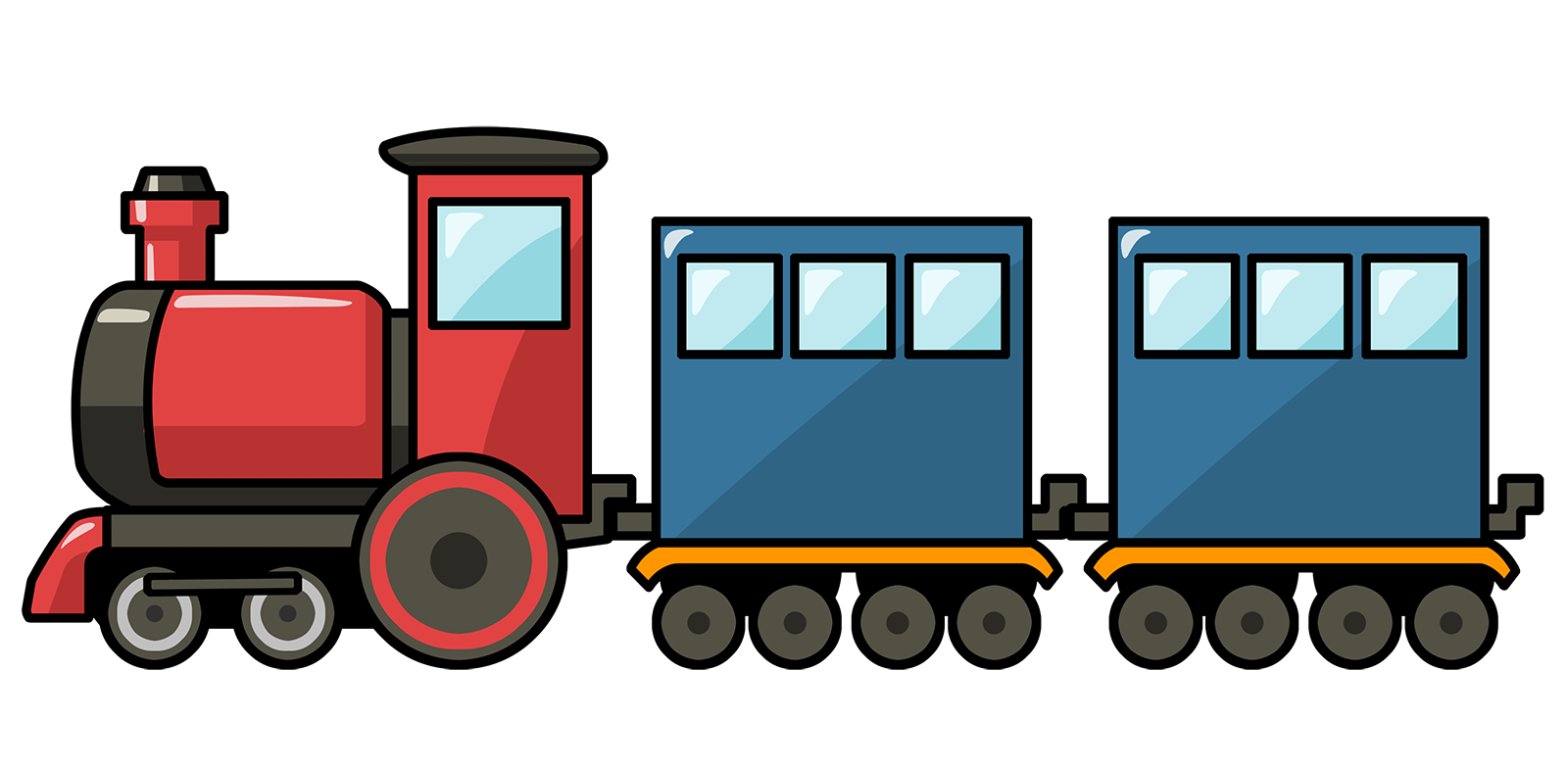 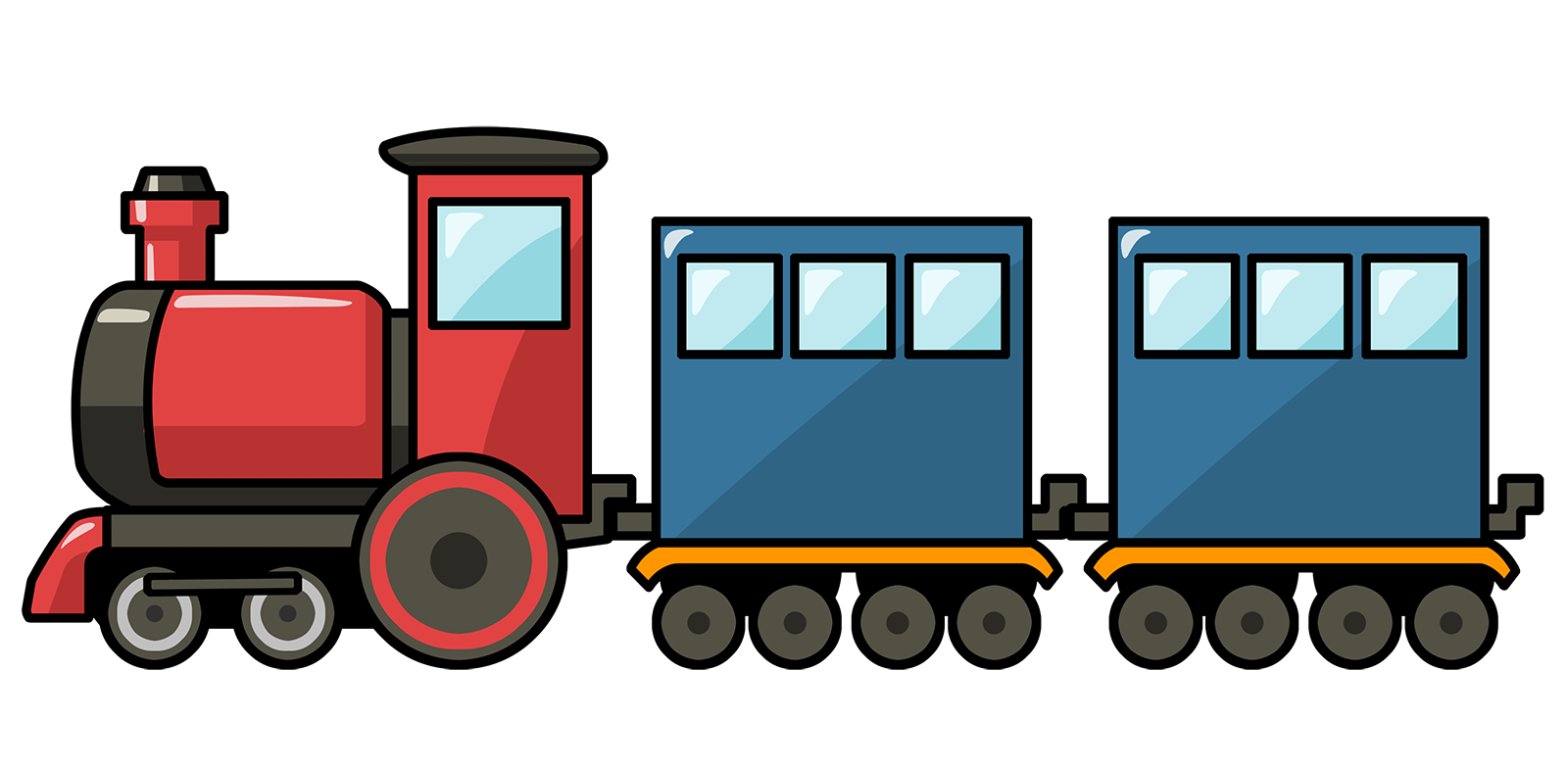 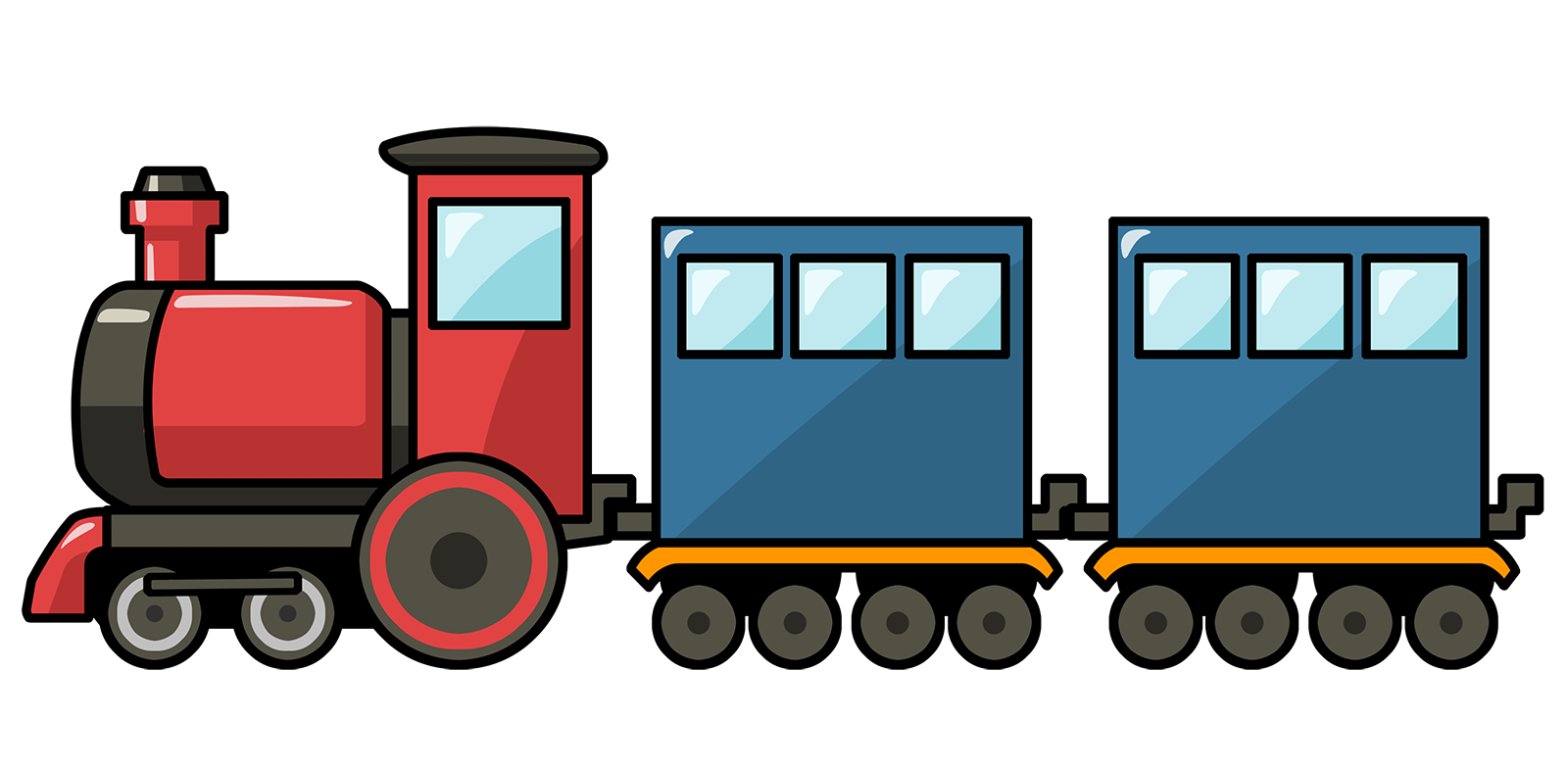 2
Contents
Warm-up and review
1
2
Listen and repeat.
Listen and circle.
3
Let’s chant.
4
5
Fun corner and wrap up
3
1
1
Warm-up and review
Game: Chasing the thief
4
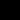 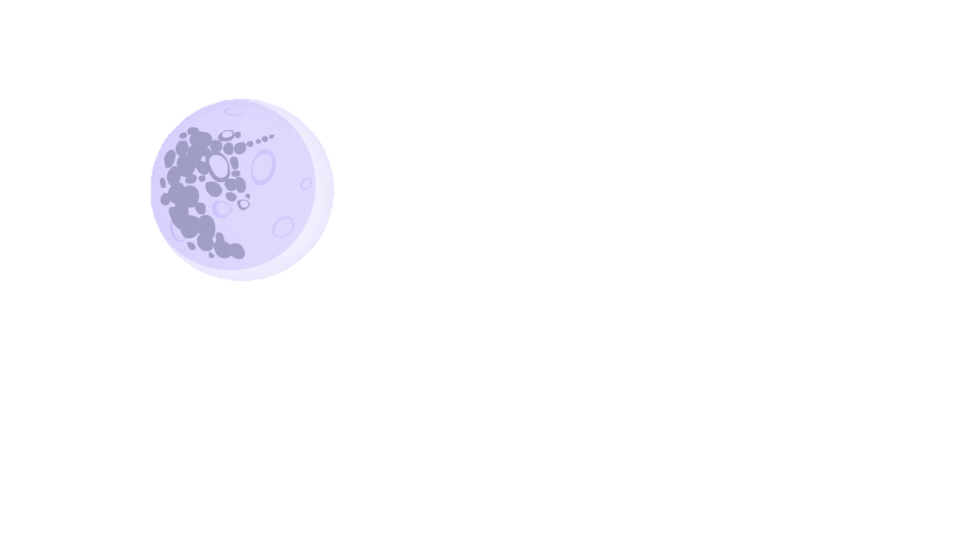 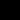 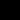 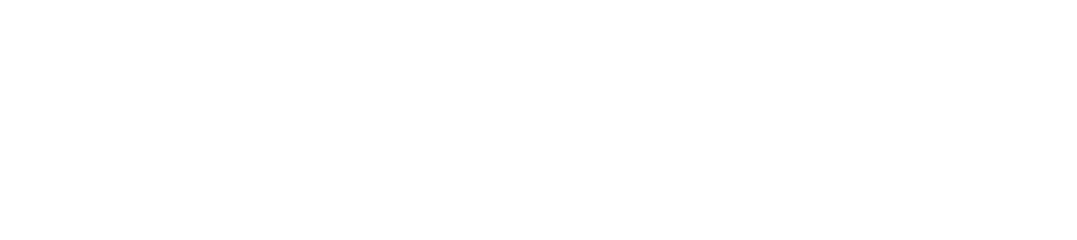 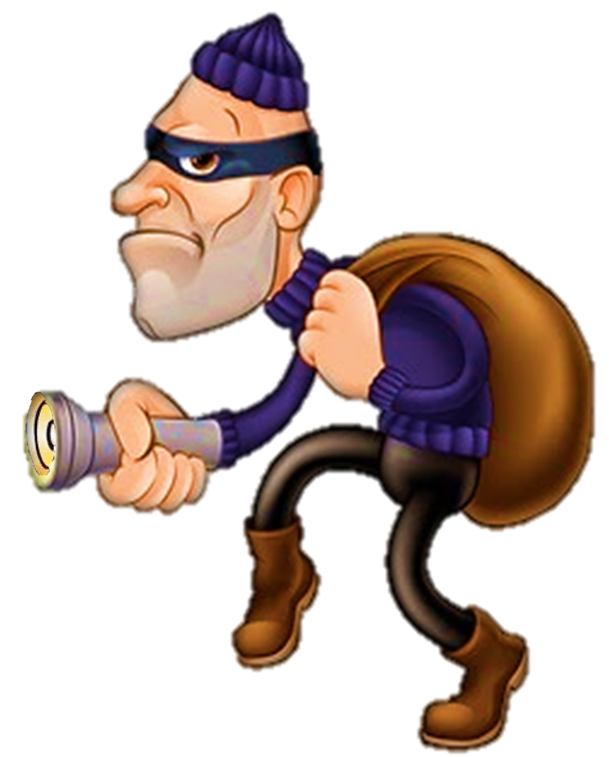 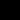 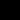 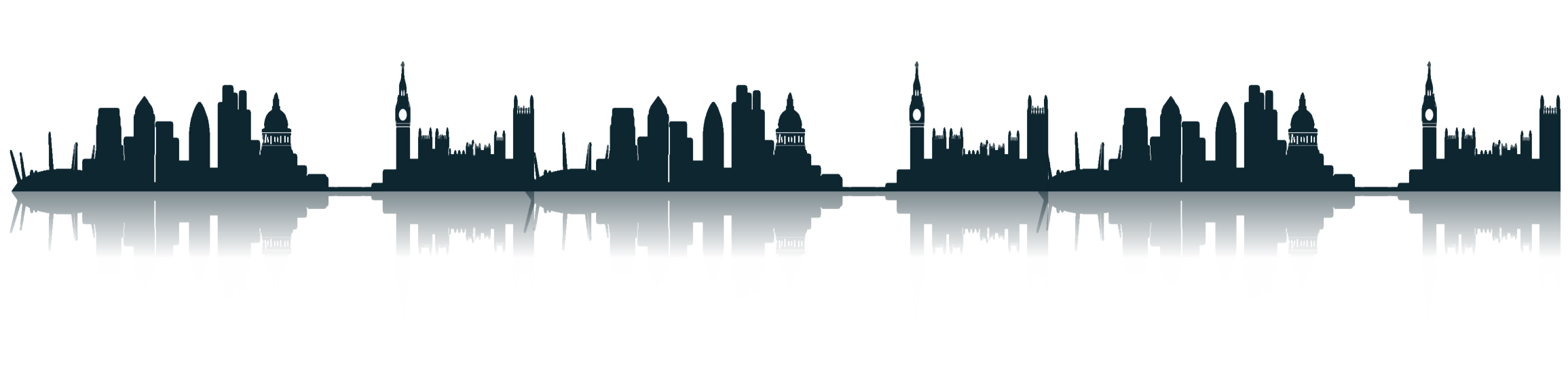 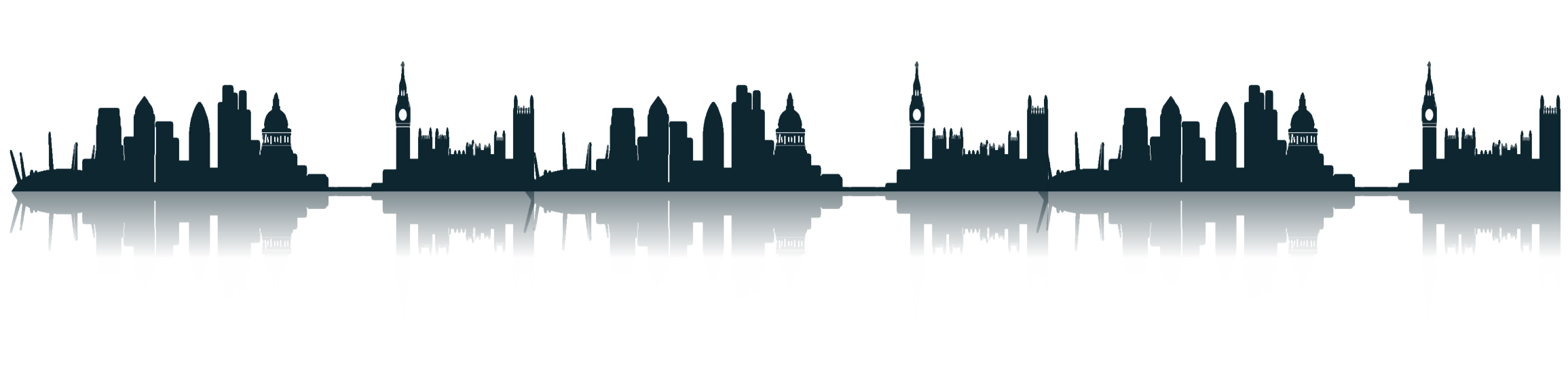 [Speaker Notes: Step 1: Divide the class into 4 teams.
Step 2: Invite 1 pupil to go to the board and look at the picture, then say aloud which one is missing. 
Step 3: Encourage pupil to join in the game.
Step 4: Give points for pupils.]
He wants to steal…
Click on the right option
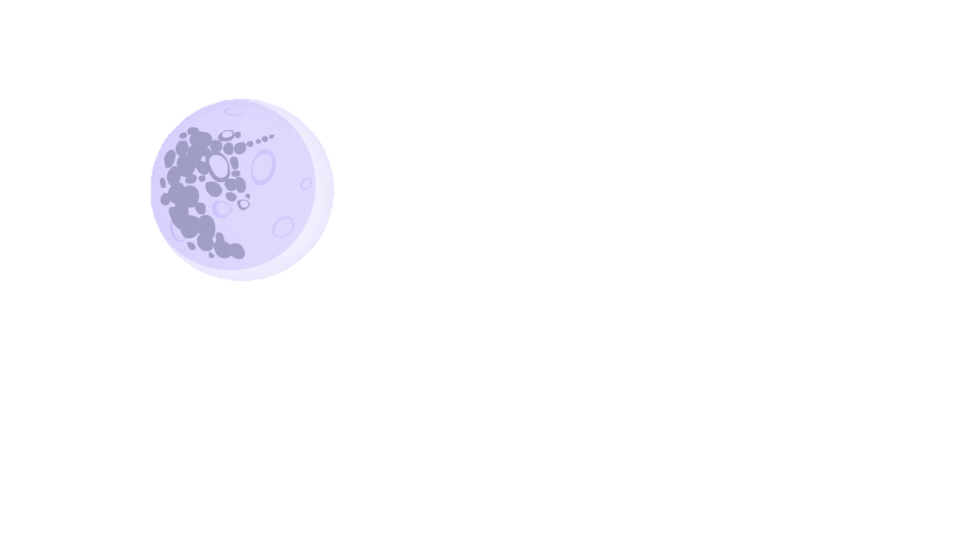 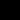 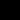 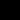 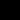 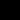 Trains
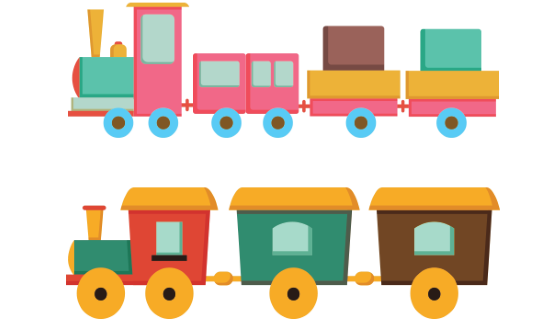 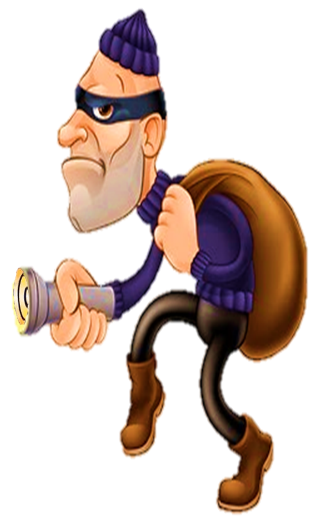 Buses
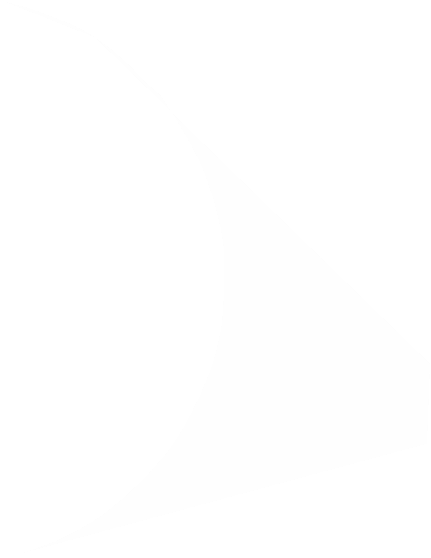 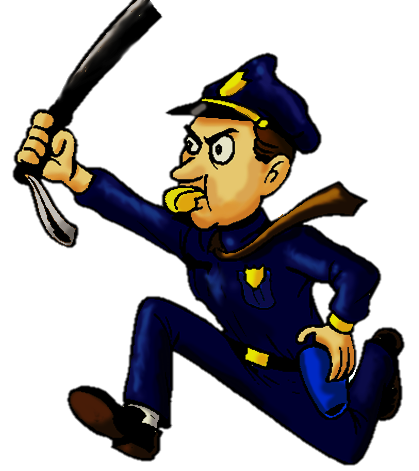 Cars
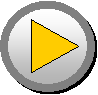 TIME’S UP
He wants to steal…
Click on the right option
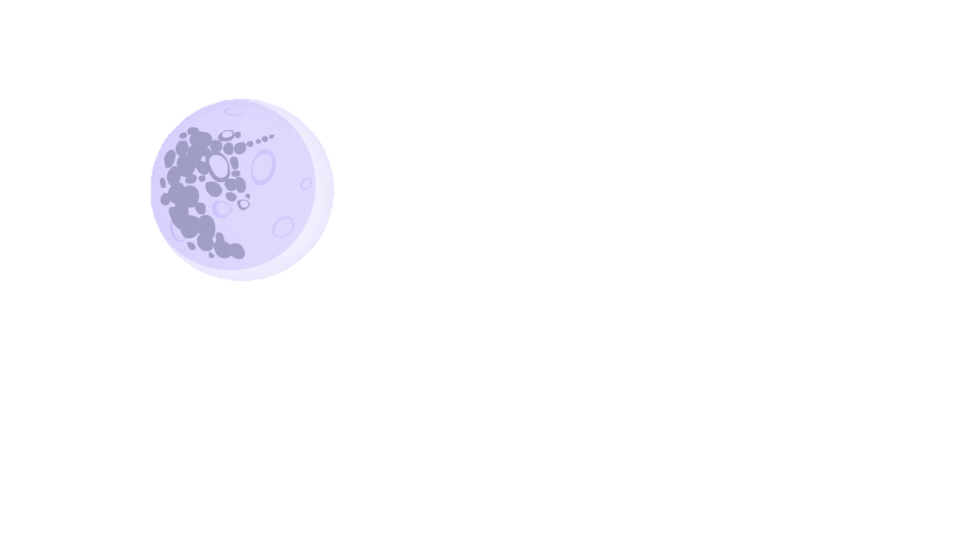 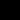 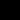 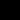 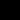 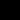 plane
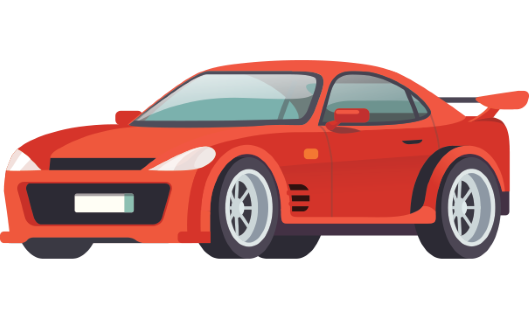 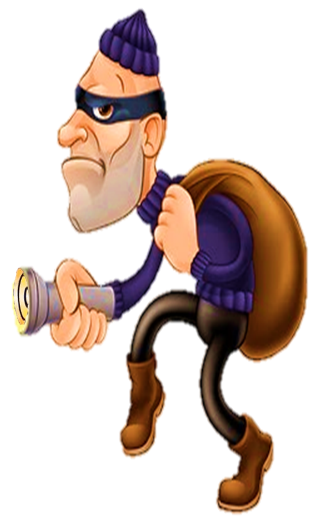 car
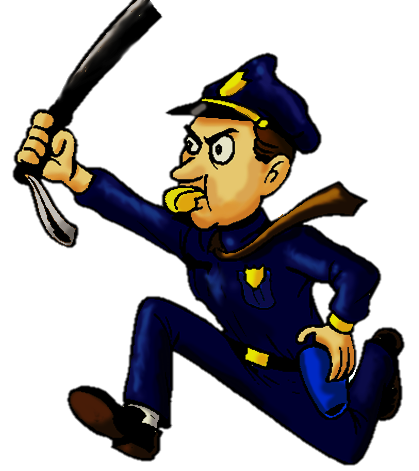 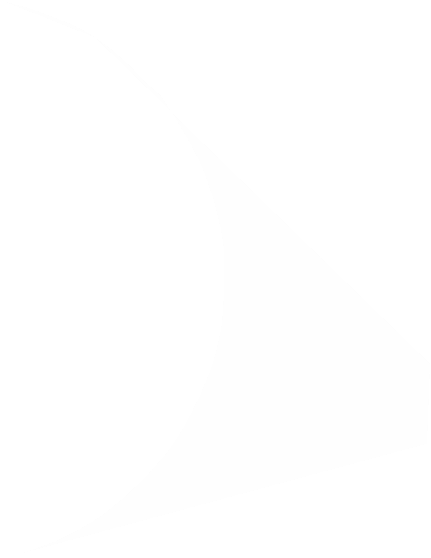 doll
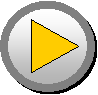 TIME’S UP
He wants to steal…
Click on the right option
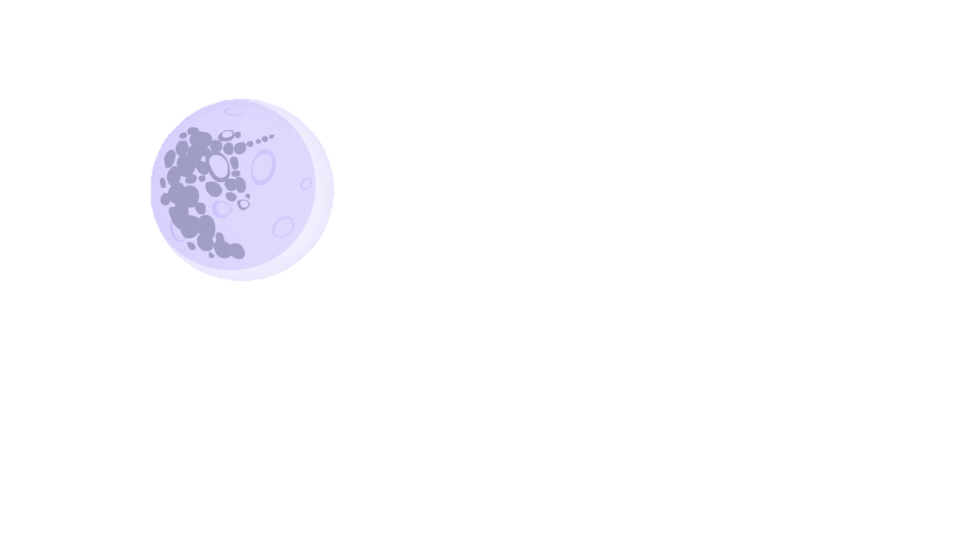 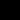 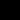 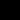 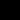 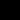 doll
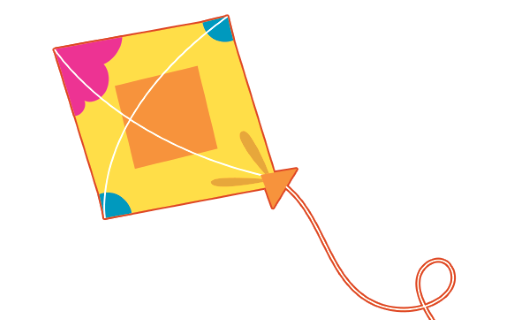 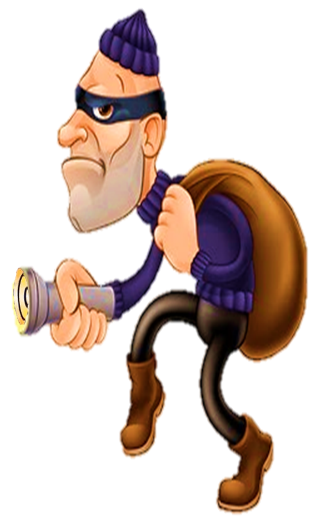 train
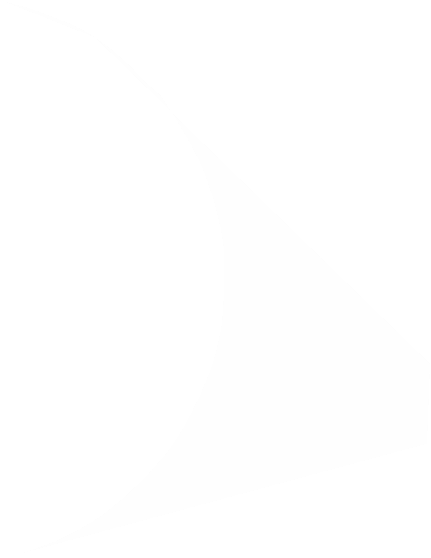 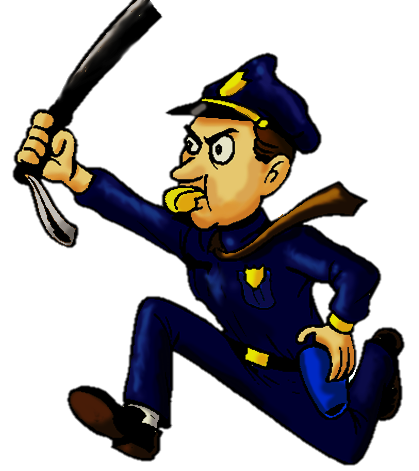 kite
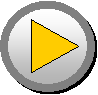 TIME’S UP
He wants to steal…
Click on the right option
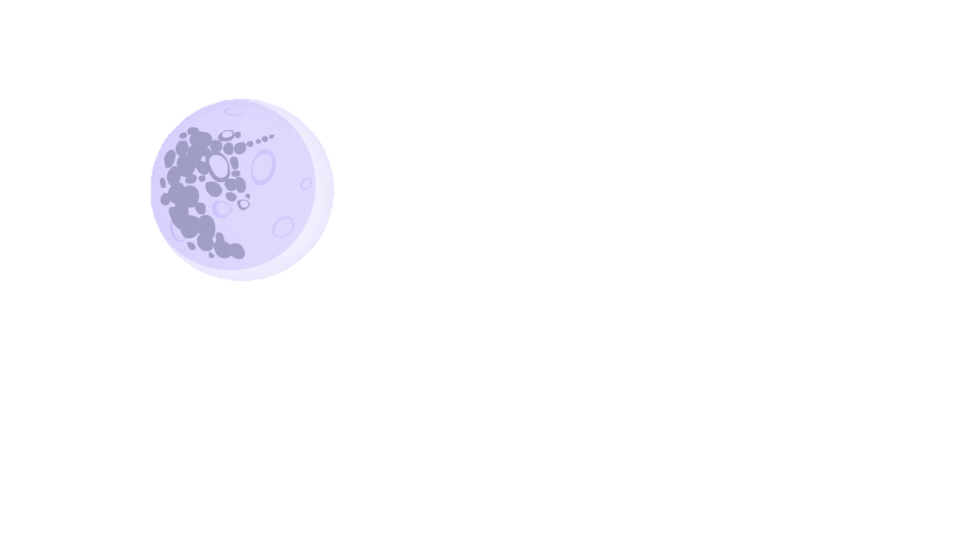 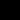 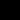 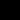 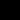 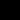 planes
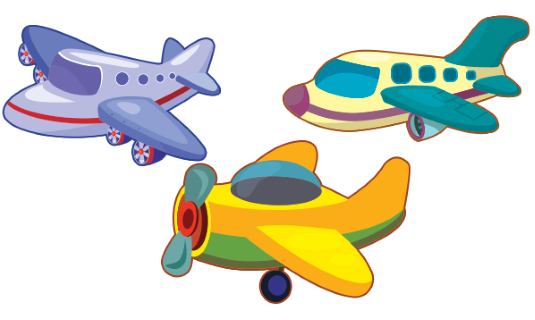 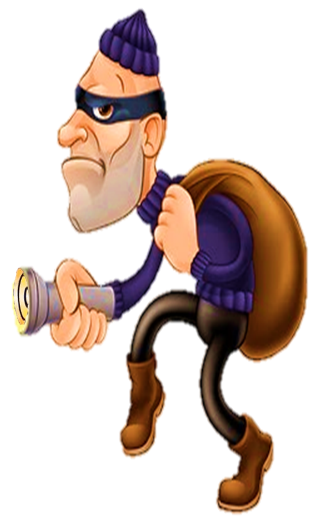 trucks
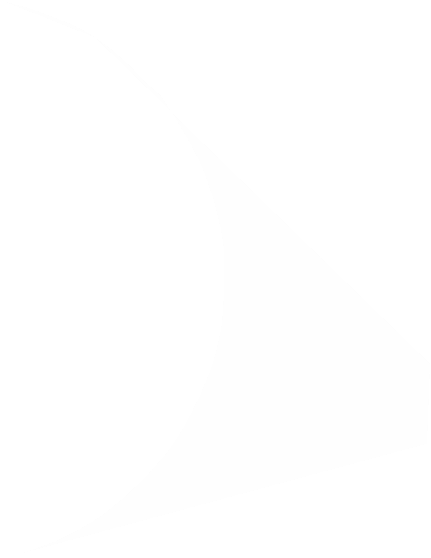 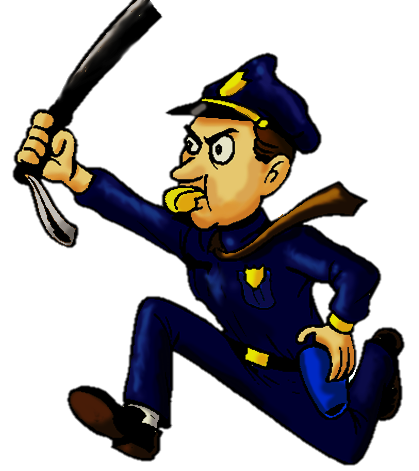 buses
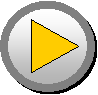 TIME’S UP
He wants to steal…
Click on the right option
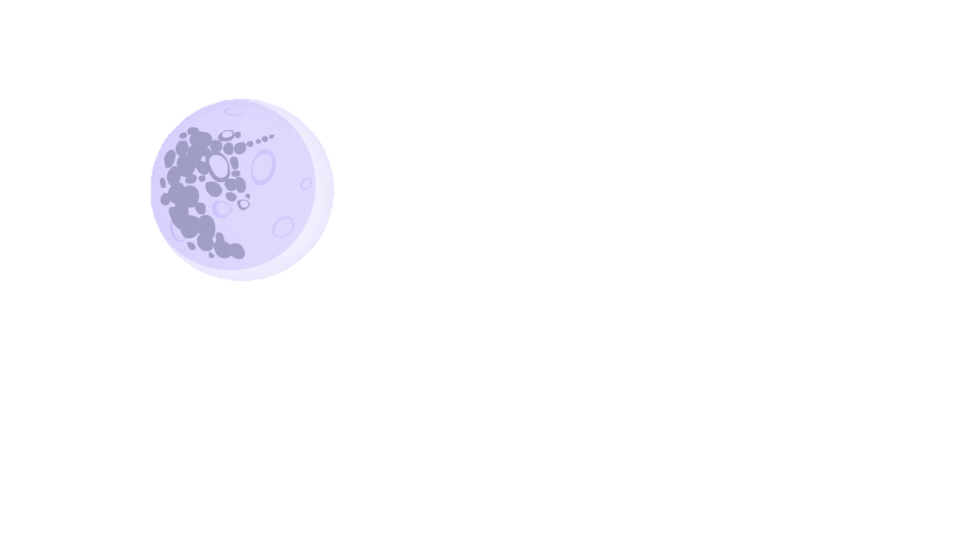 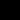 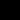 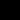 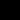 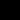 cars
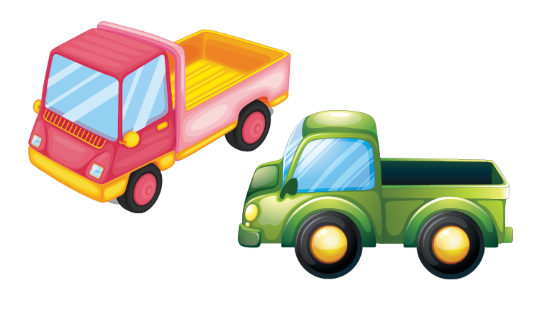 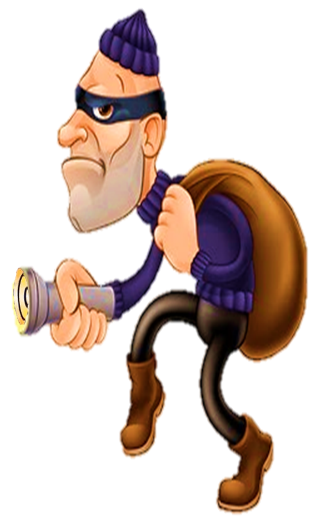 trucks
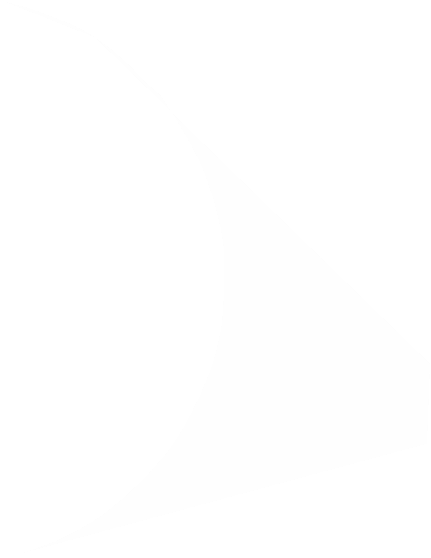 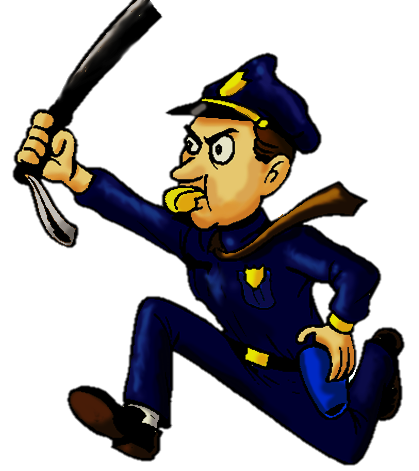 kites
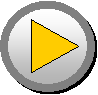 TIME’S UP
He wants to steal…
Click on the right option
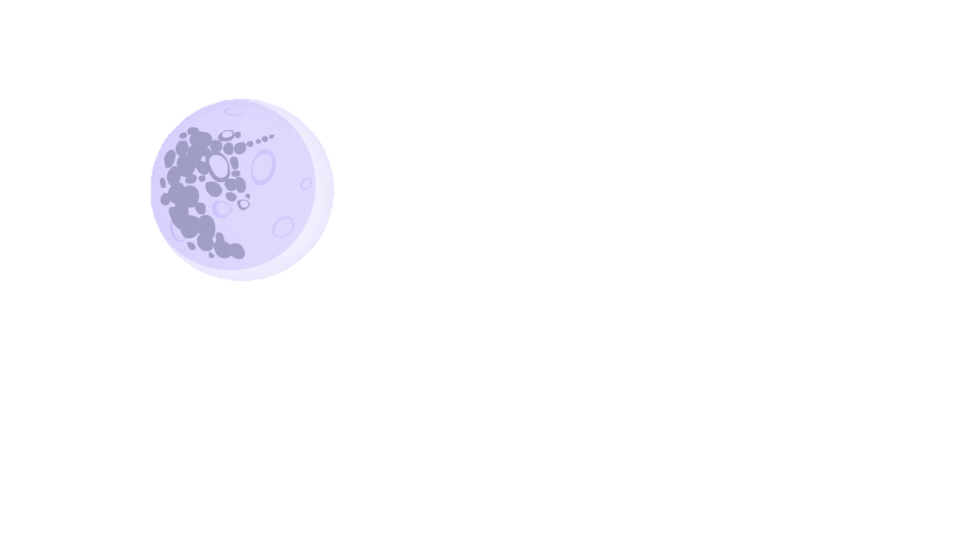 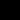 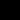 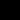 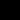 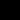 dolls
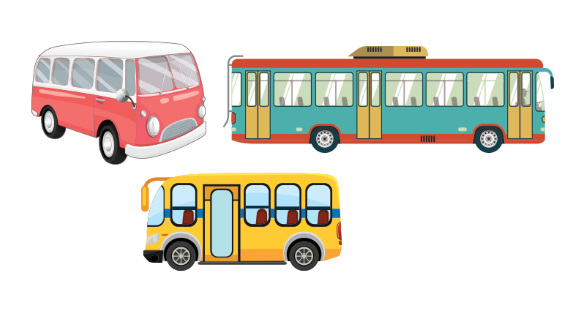 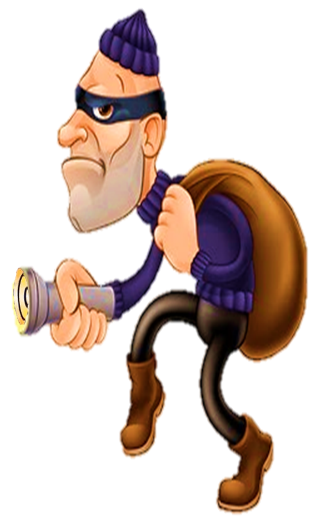 planes
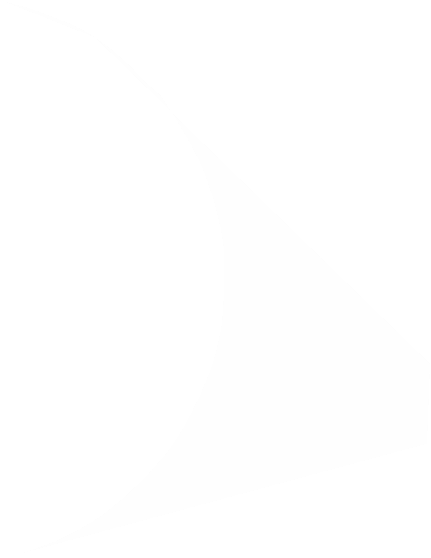 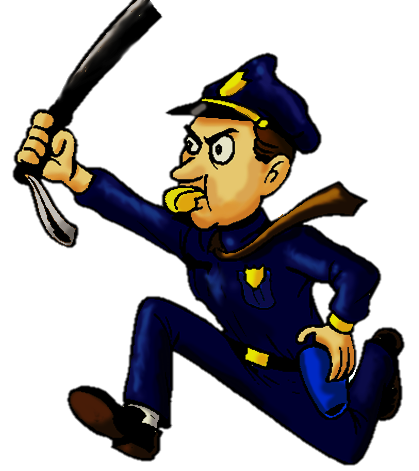 buses
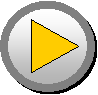 TIME’S UP
He wants to steal…
Click on the right option
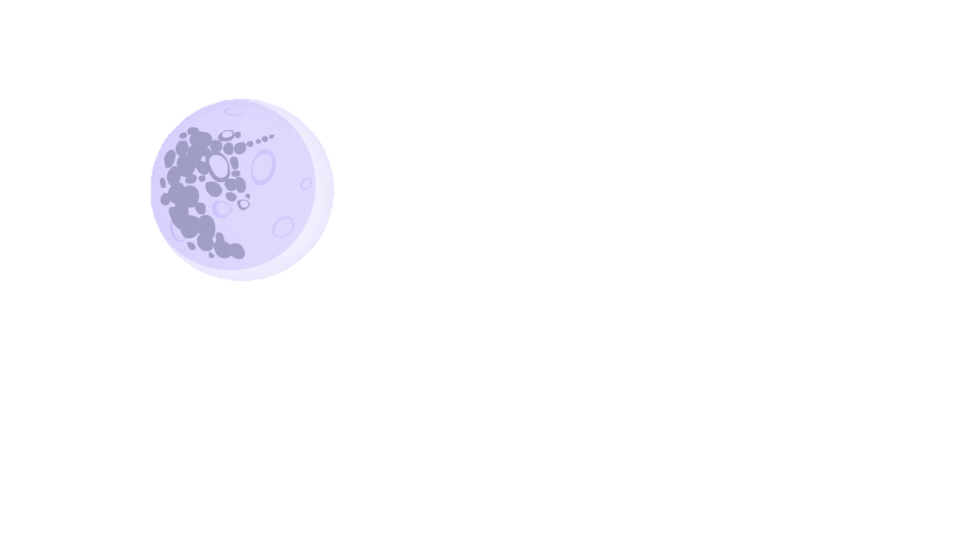 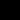 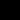 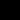 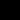 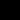 balls
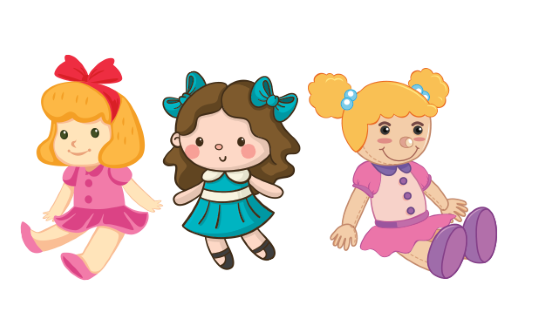 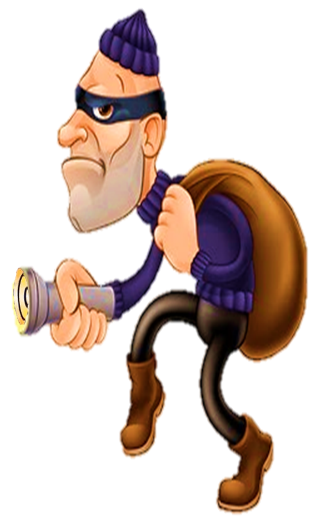 bus
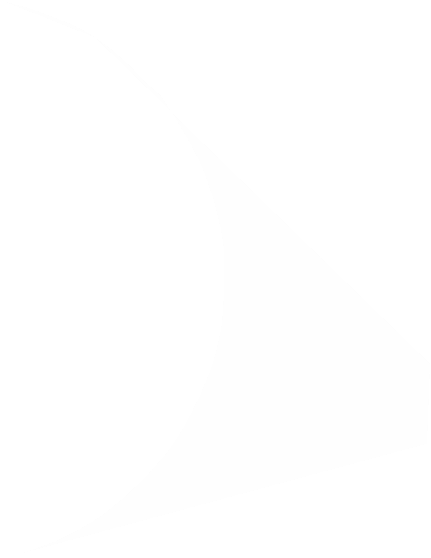 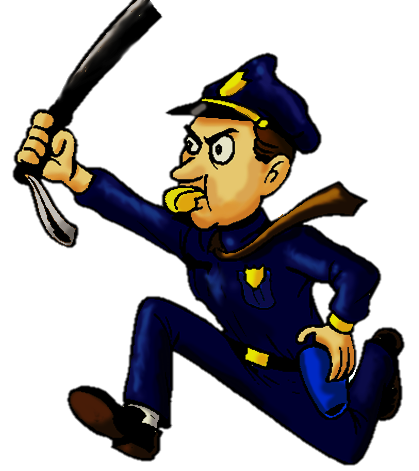 dolls
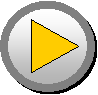 TIME’S UP
He wants to steal…
Click on the right option
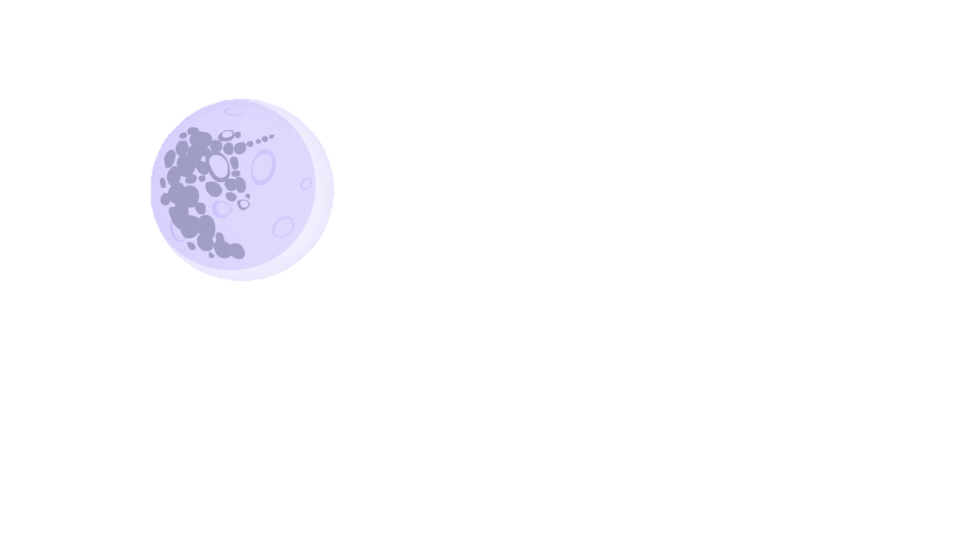 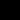 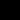 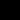 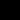 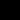 Teddy bears
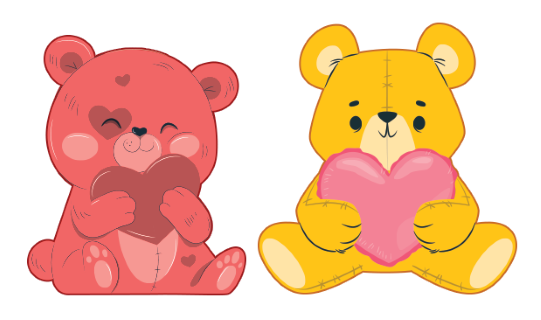 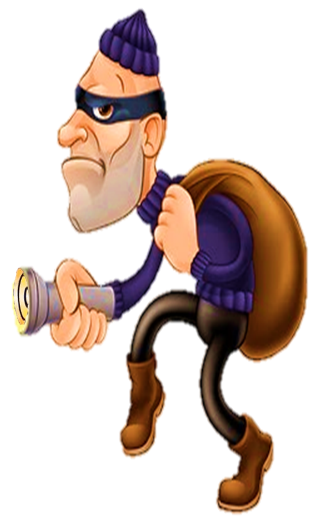 kites
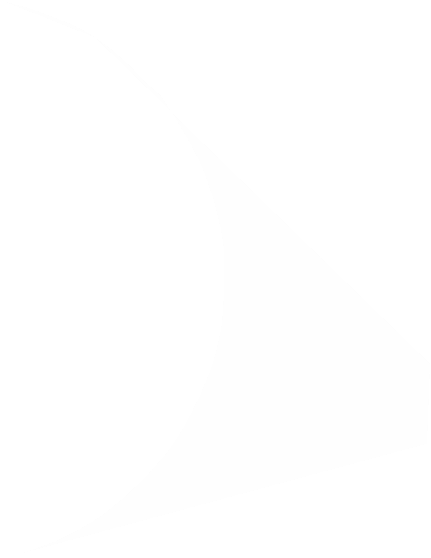 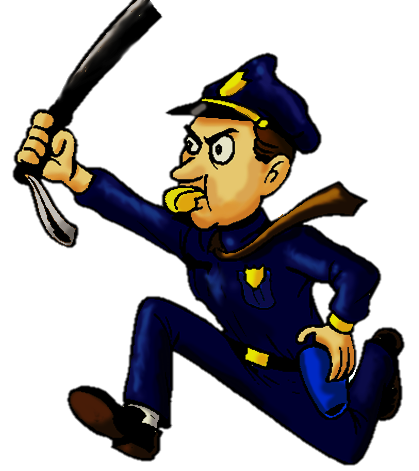 Cars
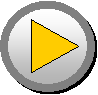 TIME’S UP
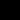 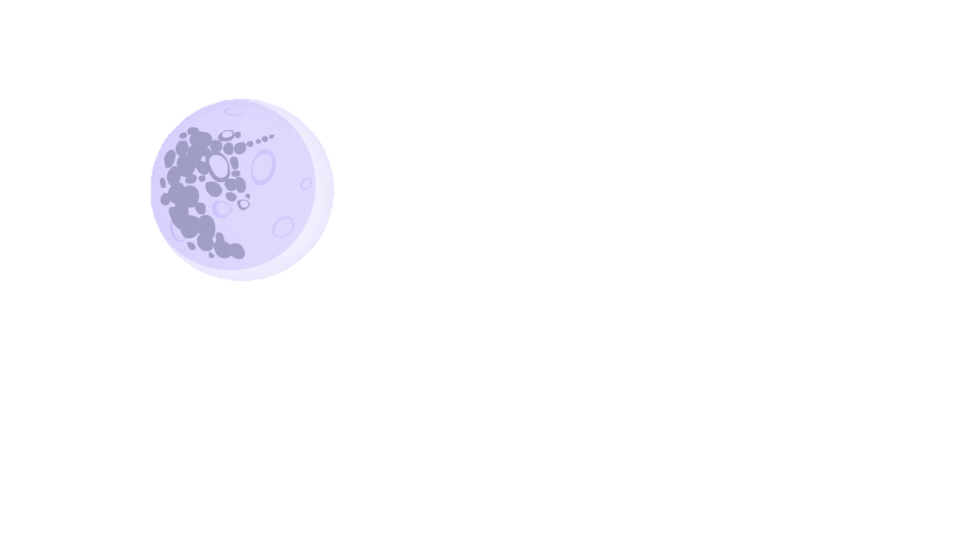 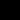 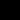 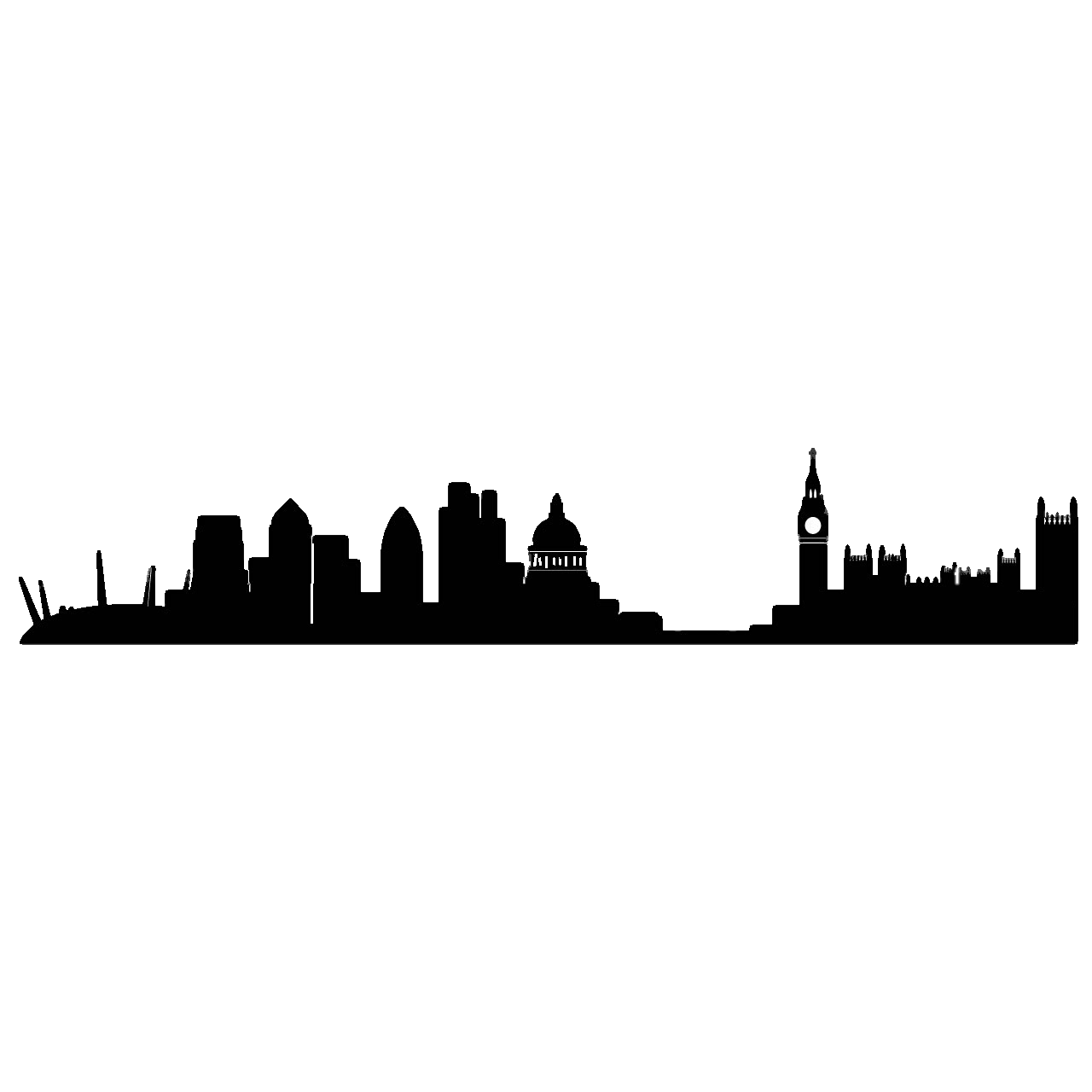 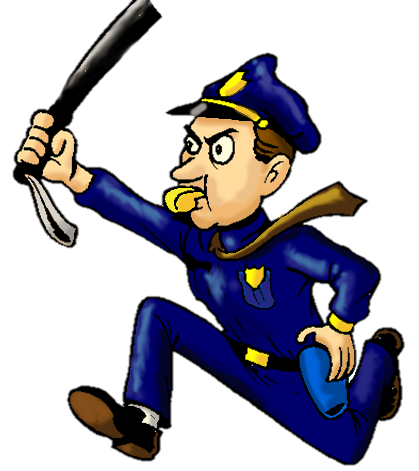 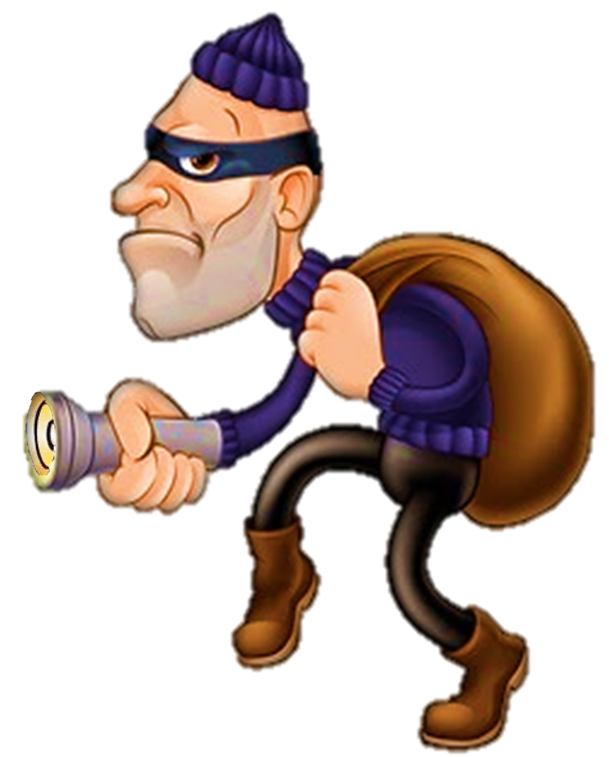 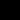 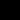 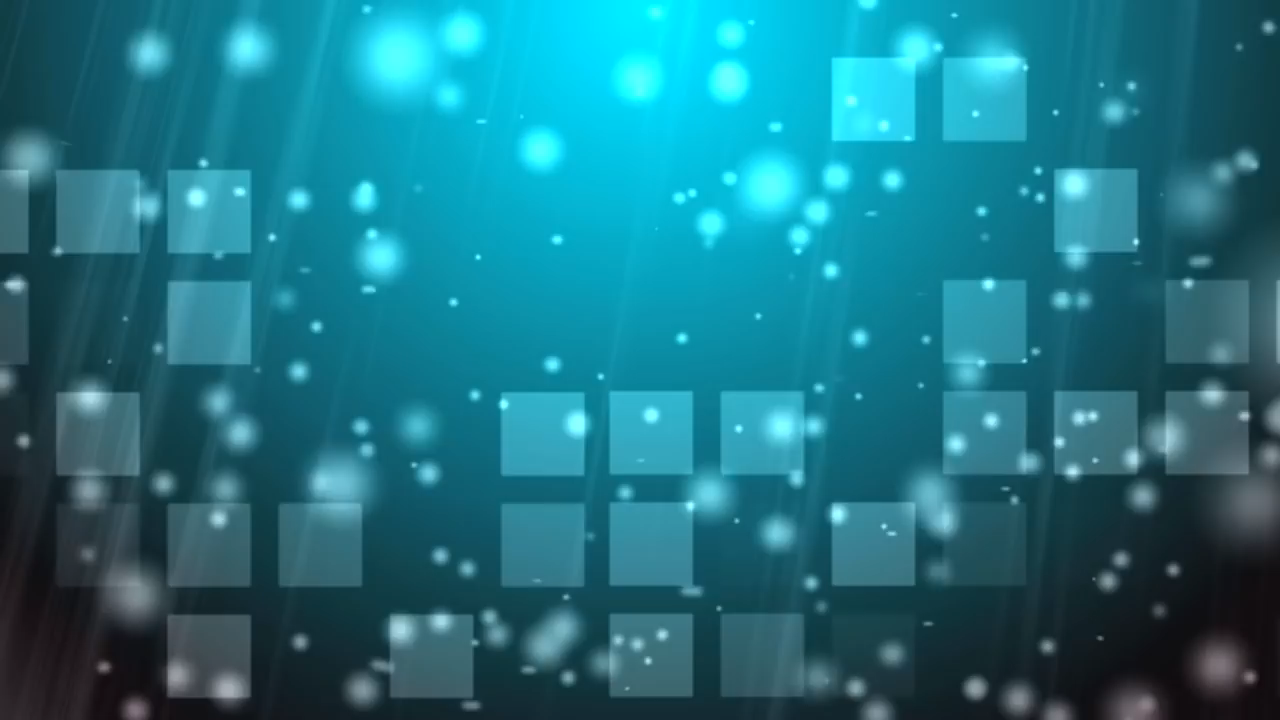 2
2
Listen and repeat.
15
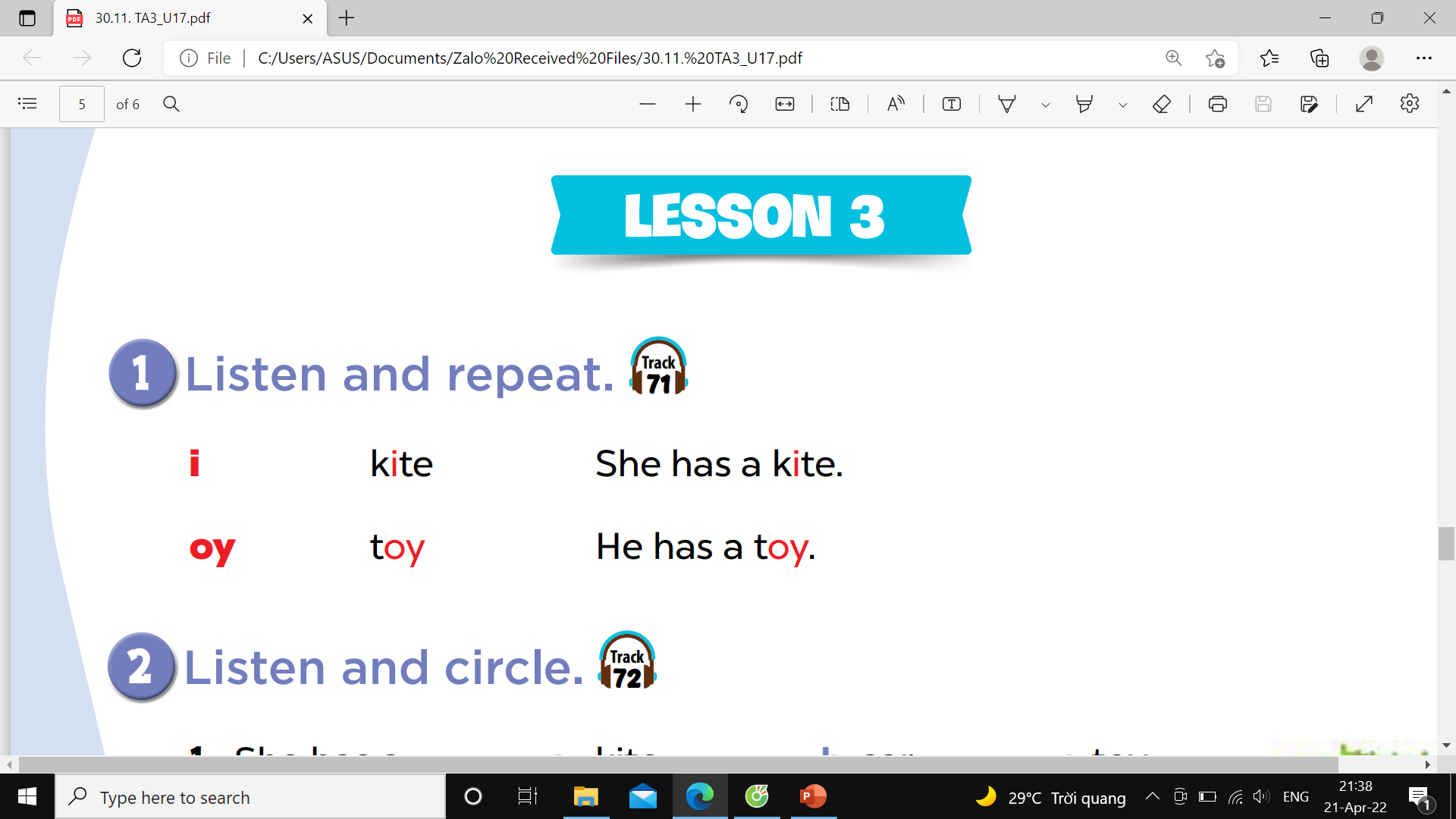 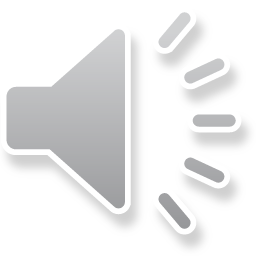 16
3
3
Listen and circle.
17
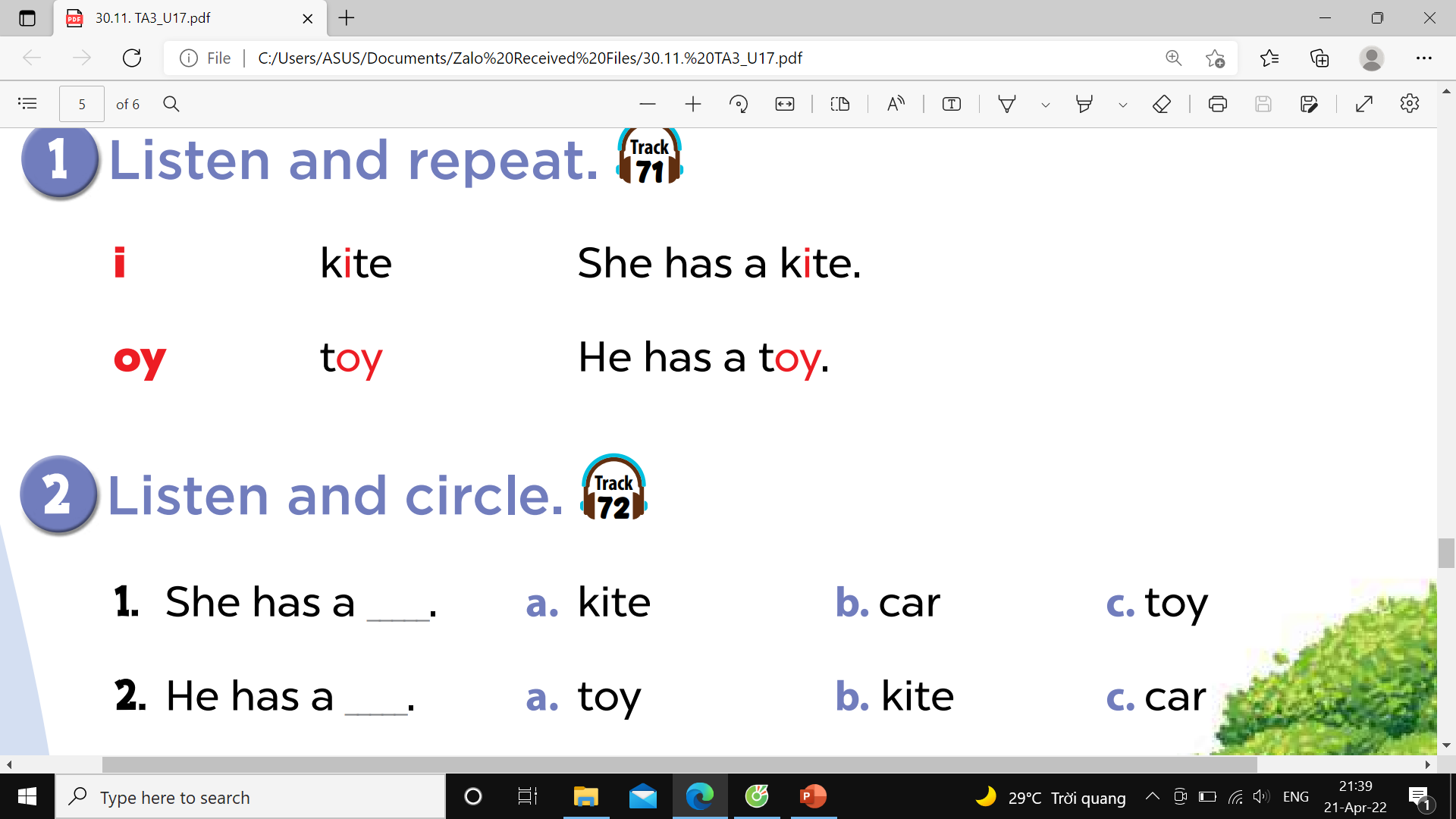 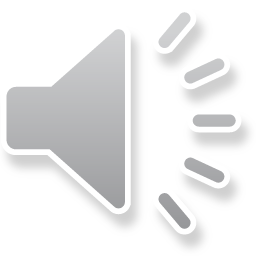 18
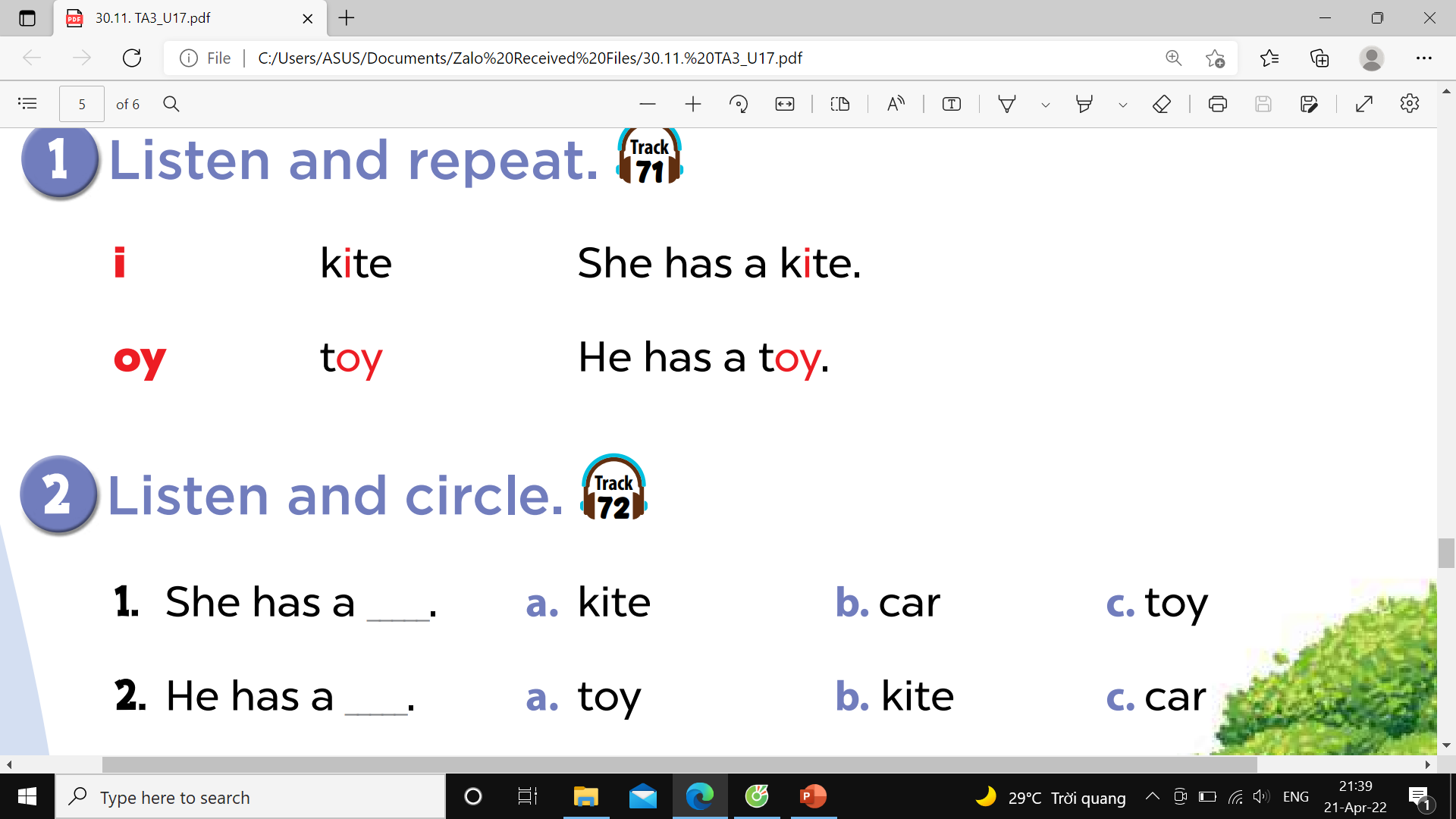 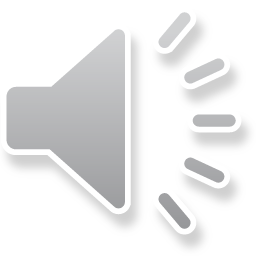 19
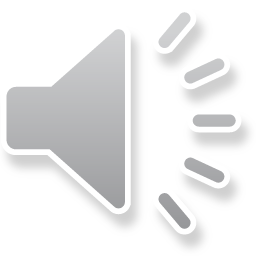 Listen and choose
She has _______.
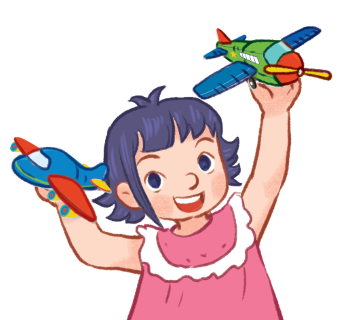 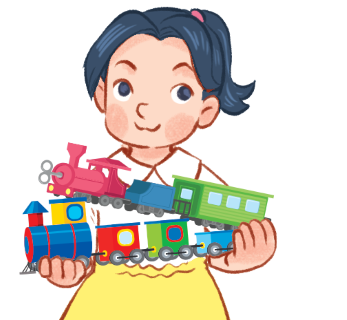 20
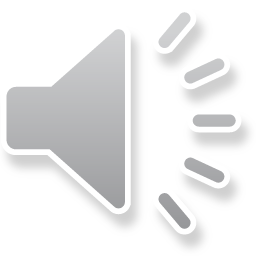 Listen and choose
He has a ________.
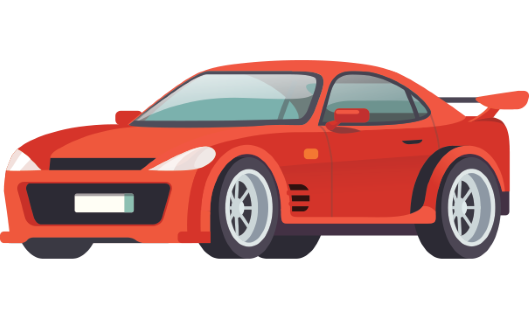 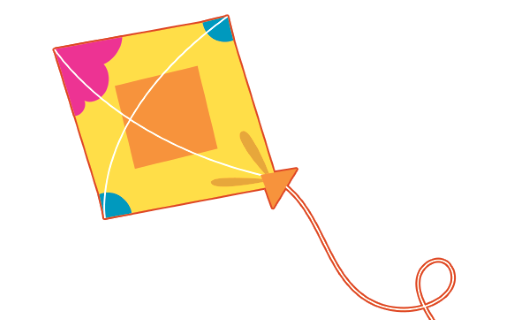 21
Listen and choose
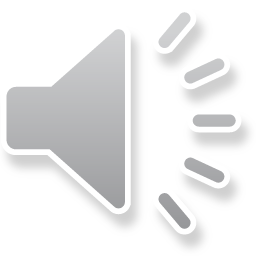 They have three _____.
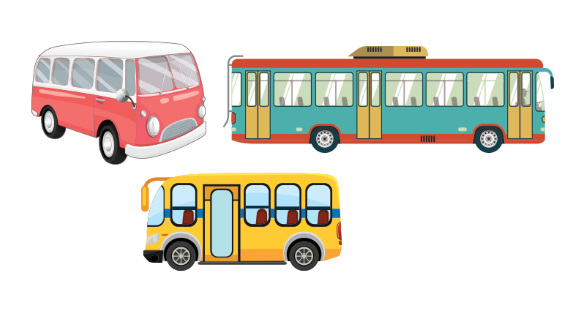 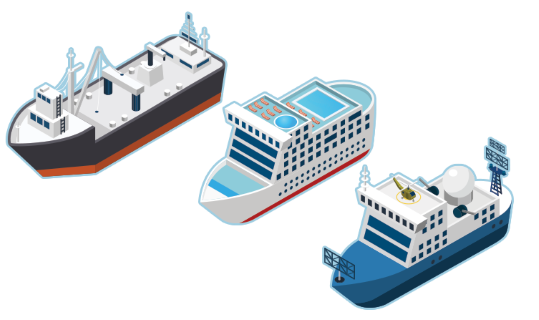 22
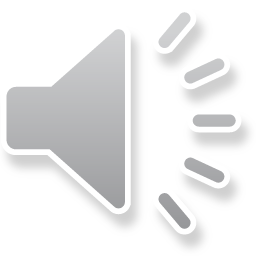 Listen and choose
She has a _____.
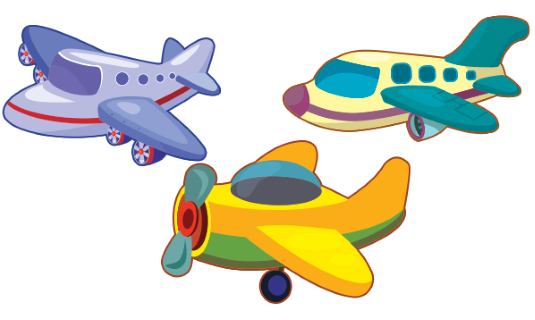 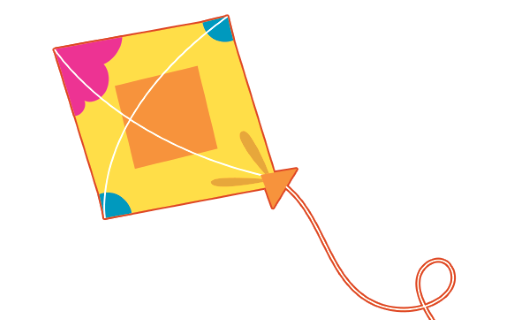 23
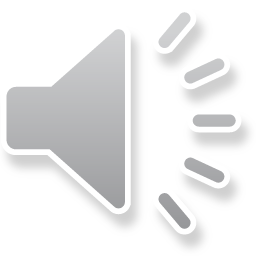 Listen and choose
They have ____.
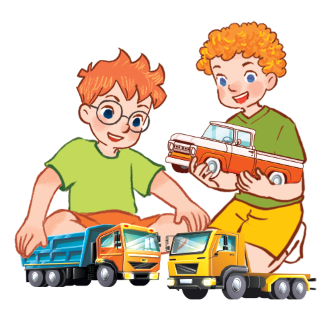 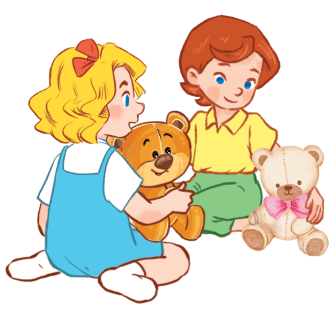 24
Listen and choose
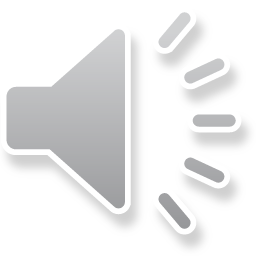 He has ____.
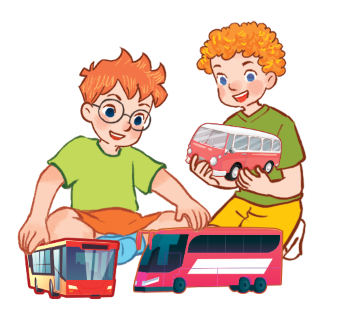 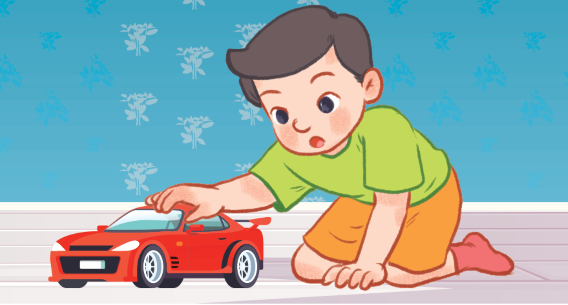 25
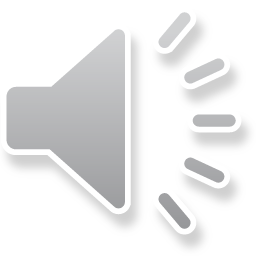 Listen and choose
They have two _____.
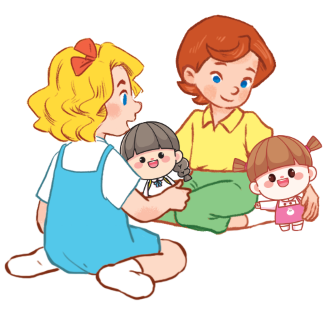 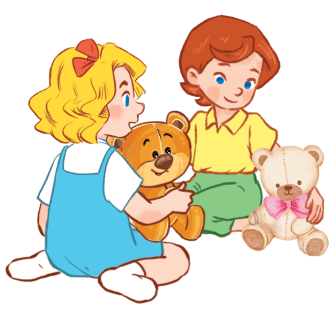 26
4
4
Let’s chant.
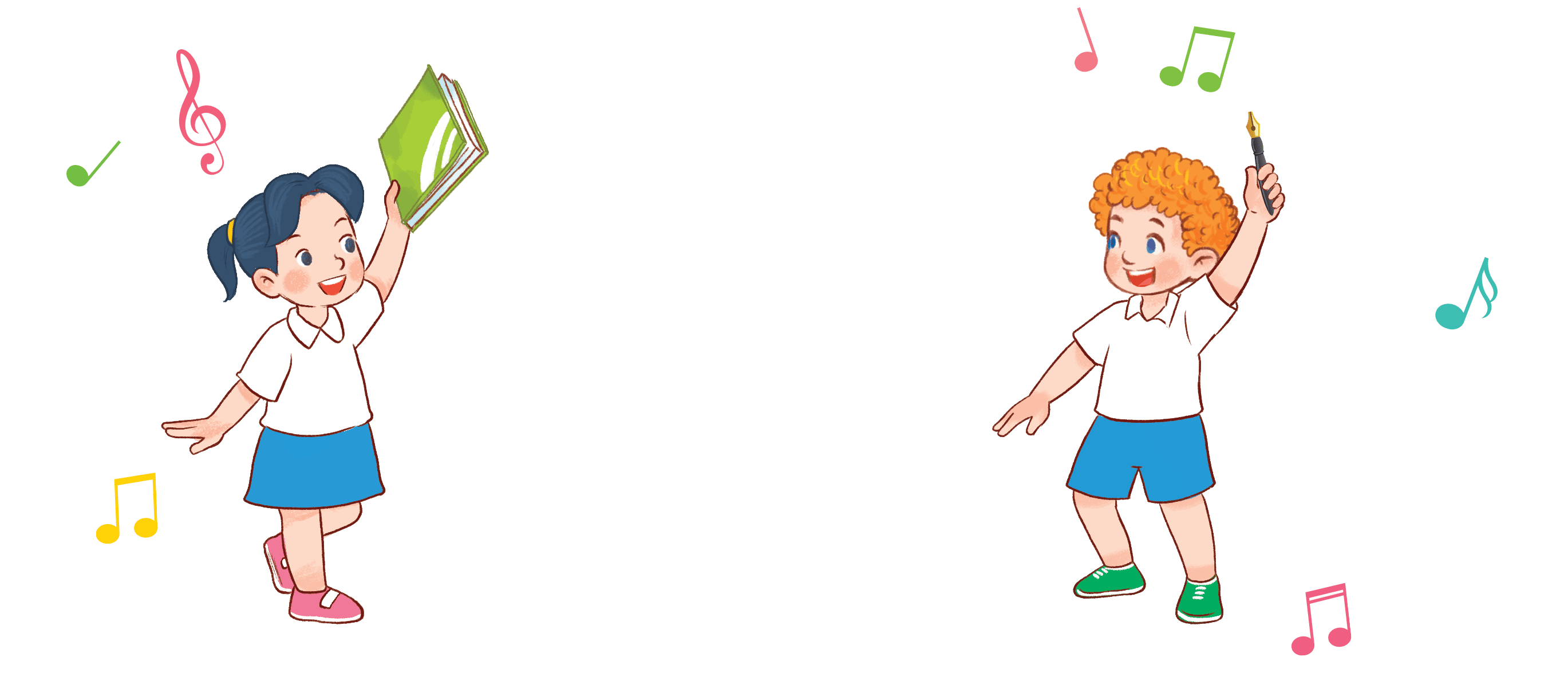 27
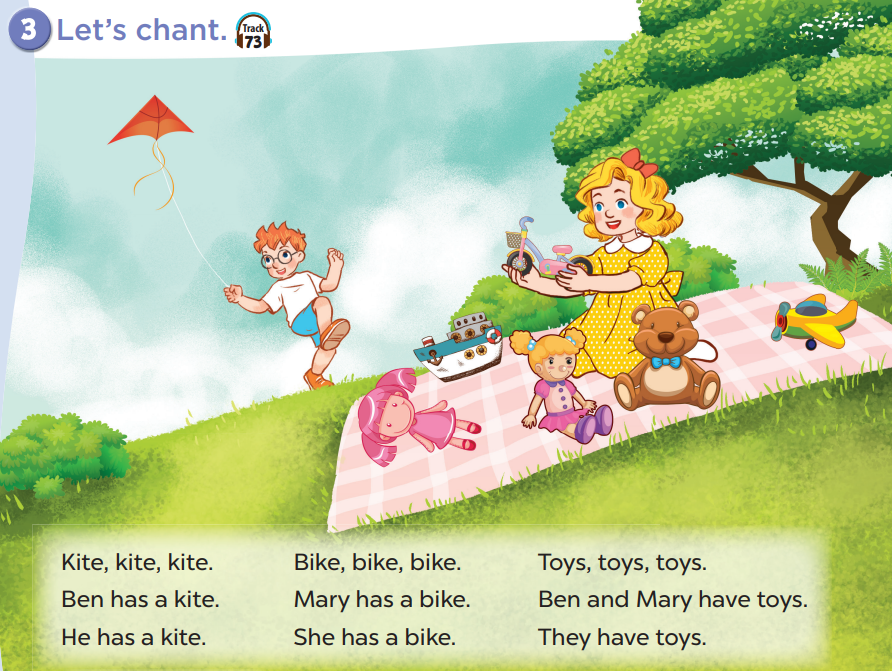 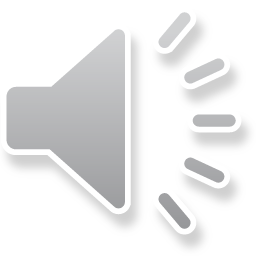 28
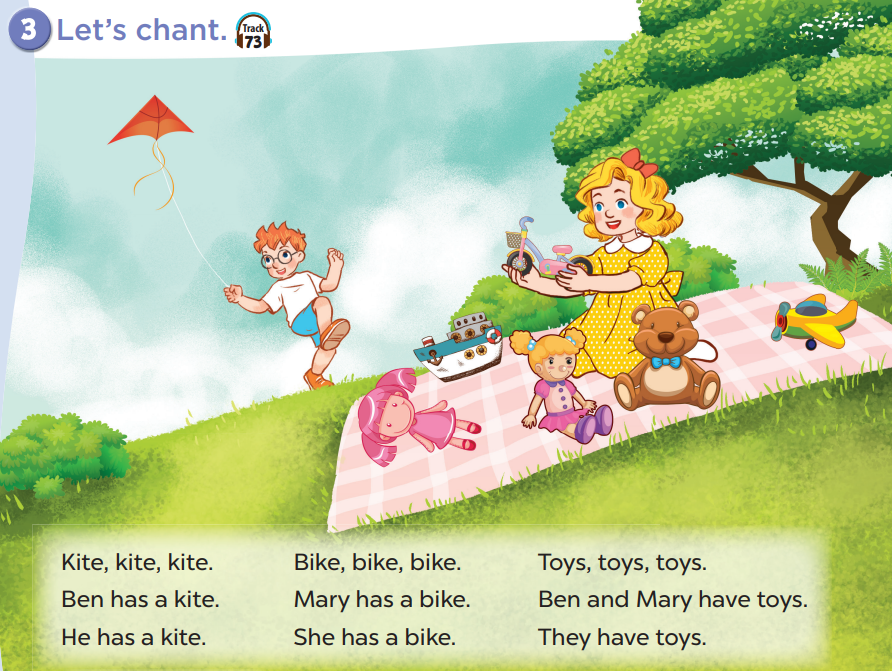 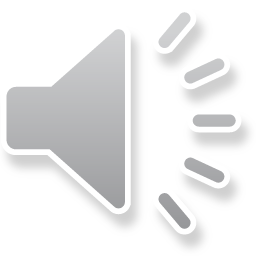 29
5
5
Fun corner and wrap up
30
Guessing game
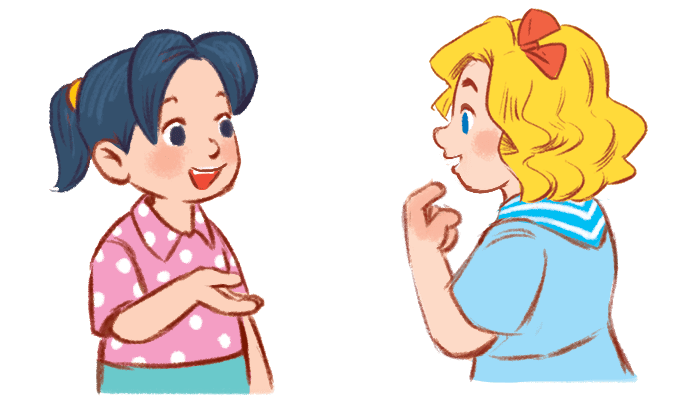 31
[Speaker Notes: Step 1: Divide the class into 2 teams.
Step 2: Invite each pupil from each team to look at the phonics words or pictures and say them aloud. The faster pupil with correct answer will get  points for his/her team.
Step 3: Encourage pupils to practice speaking English.
Step 4: Give points for pupils.]
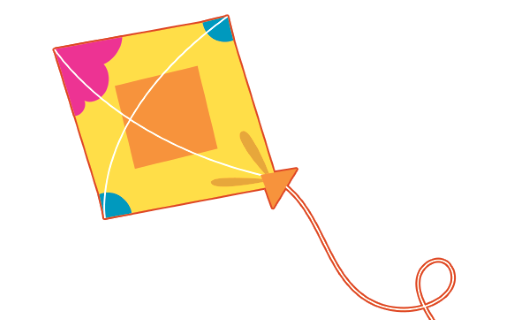 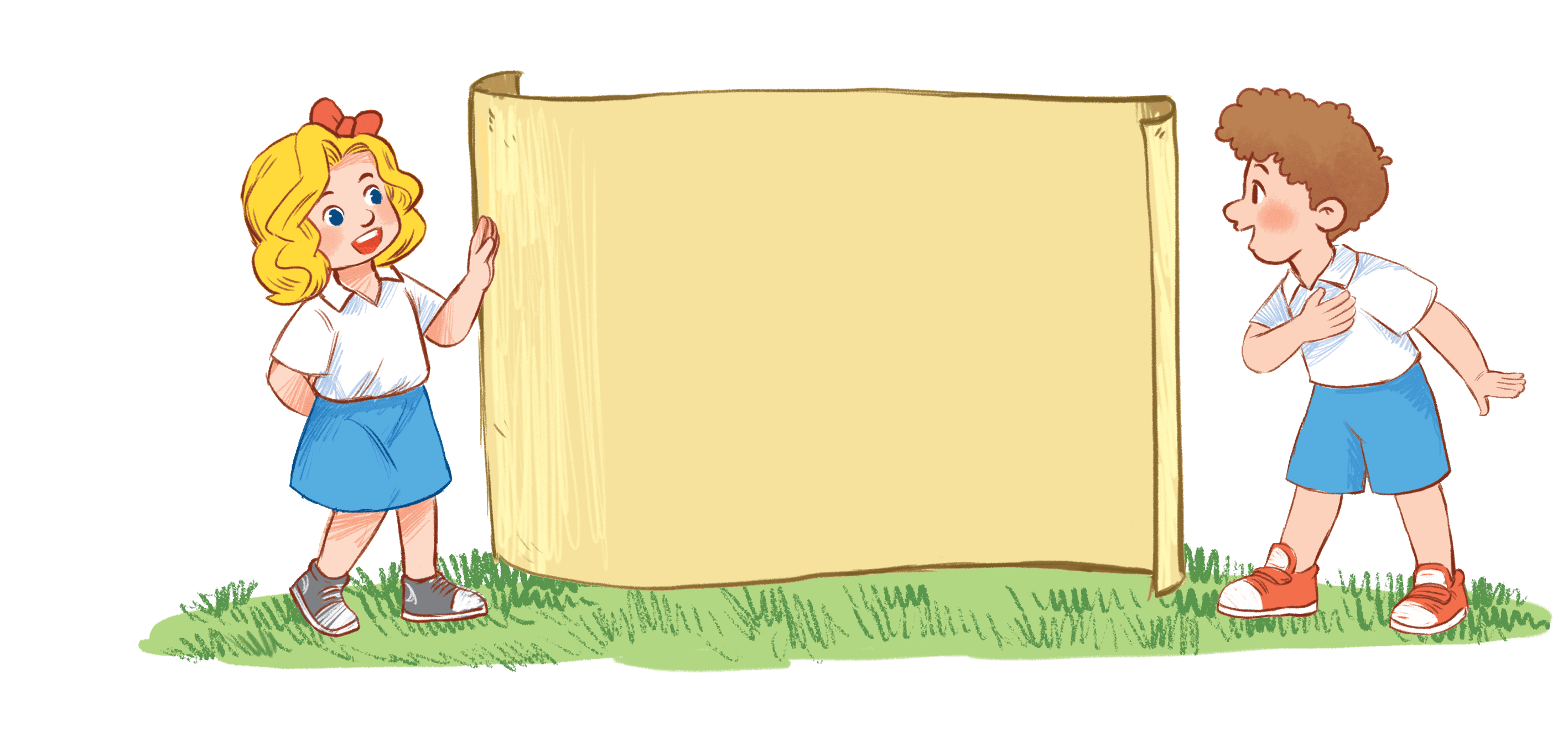 kite
32
i
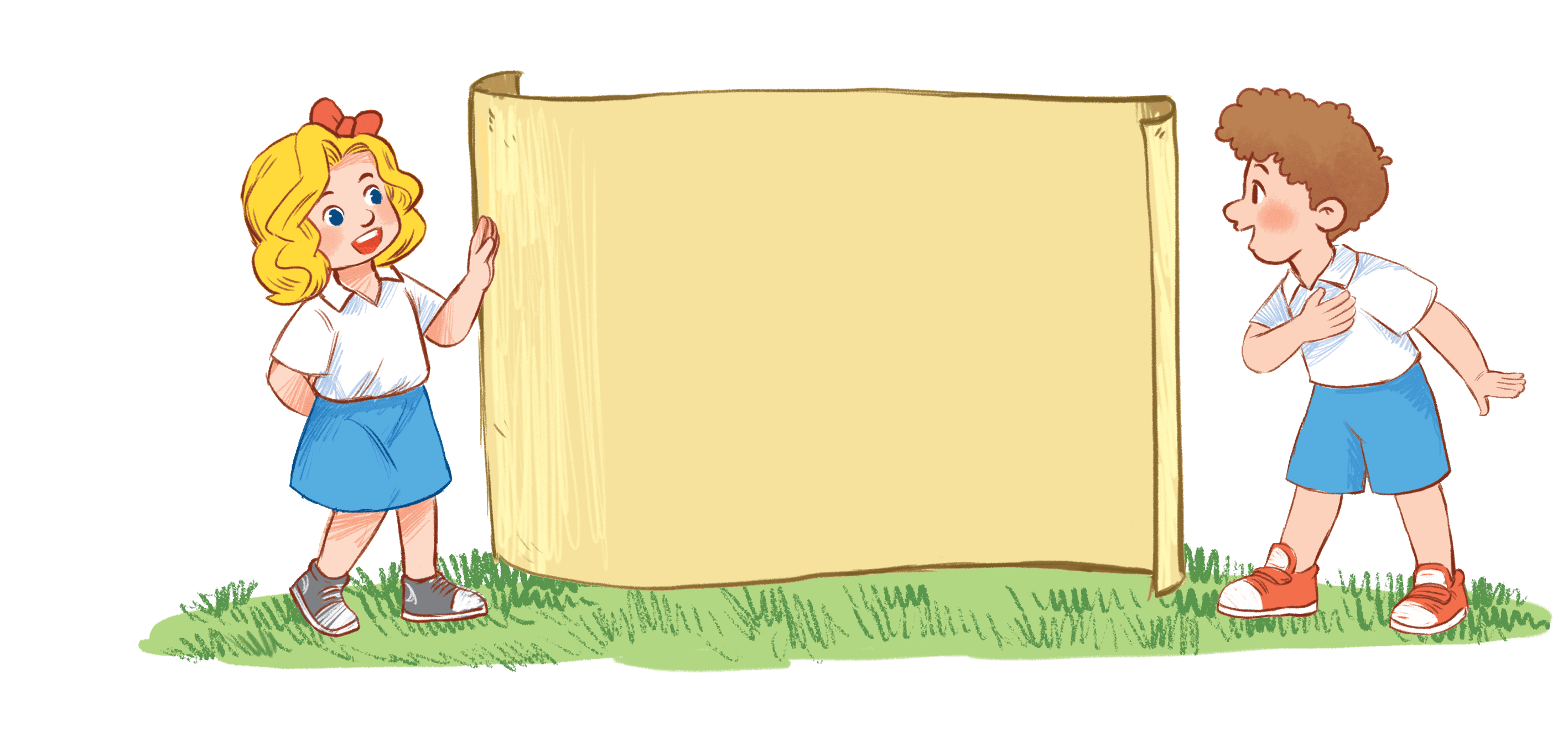 i
33
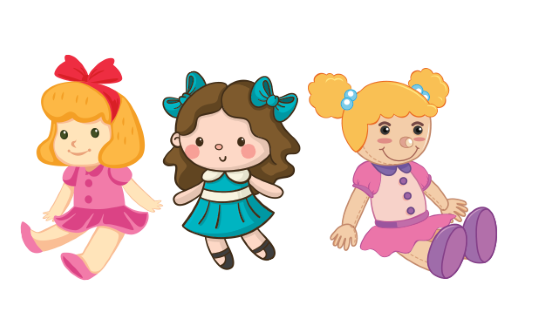 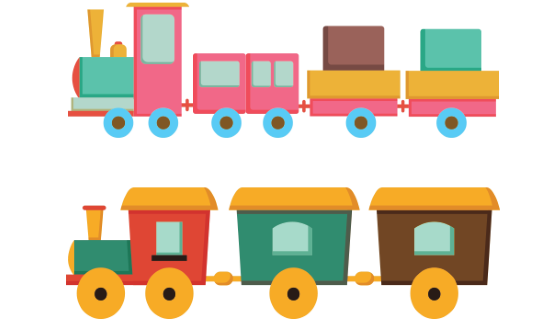 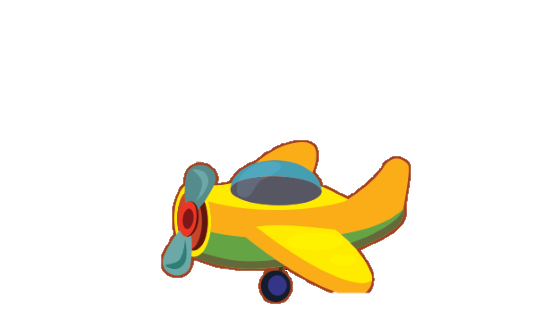 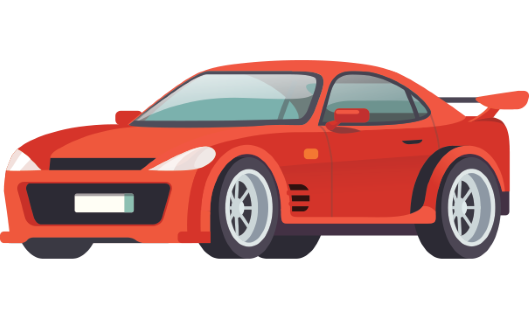 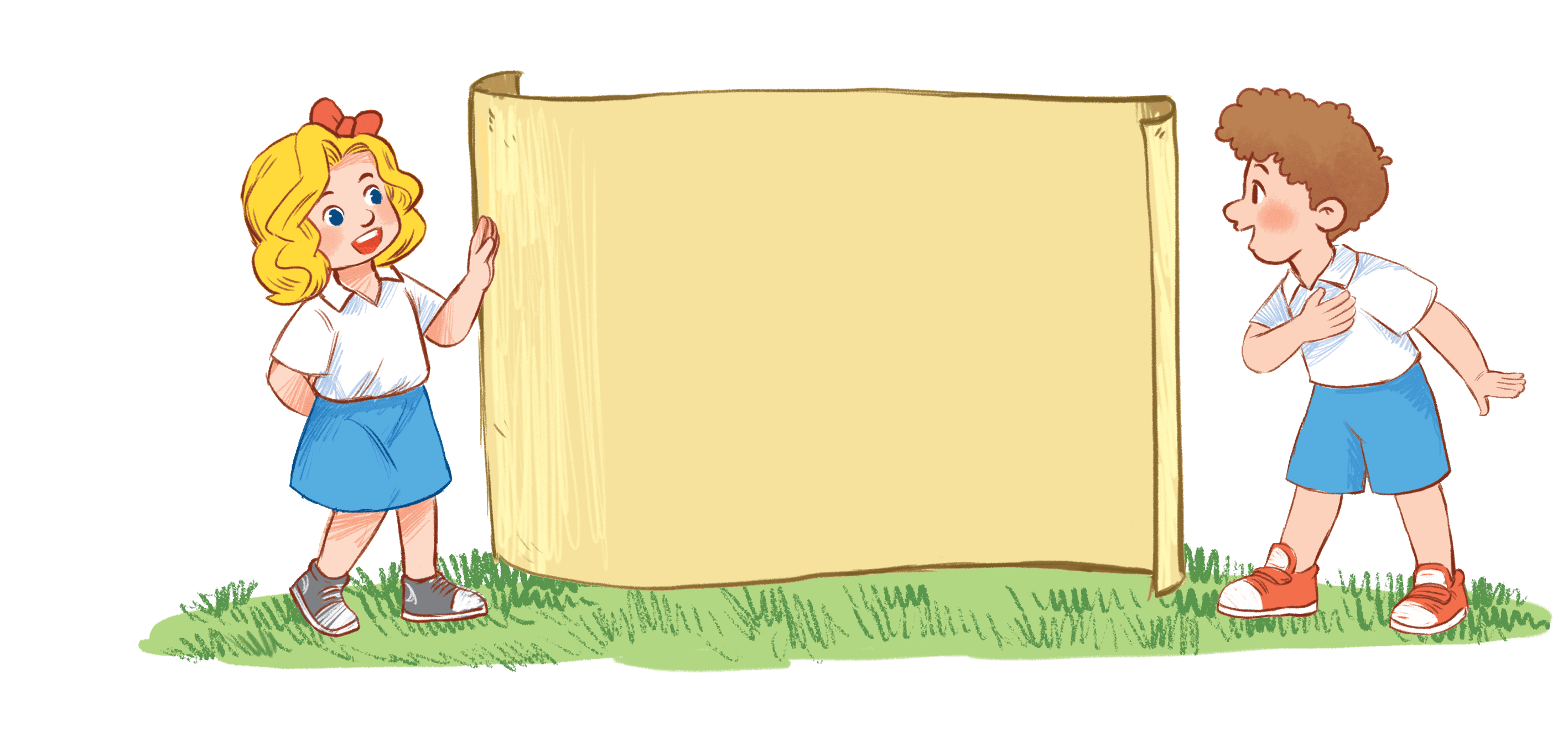 toy
34
oy
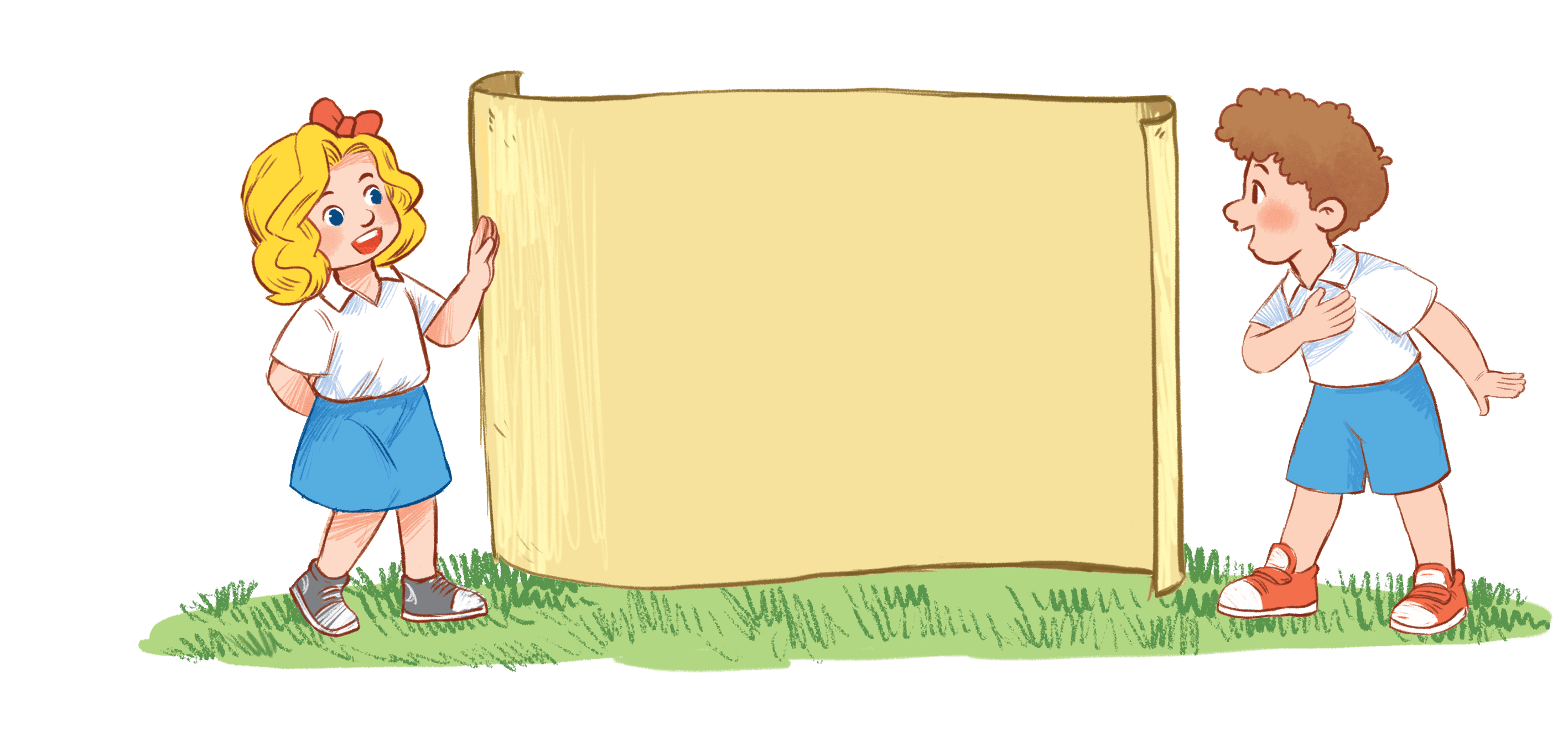 oy
35
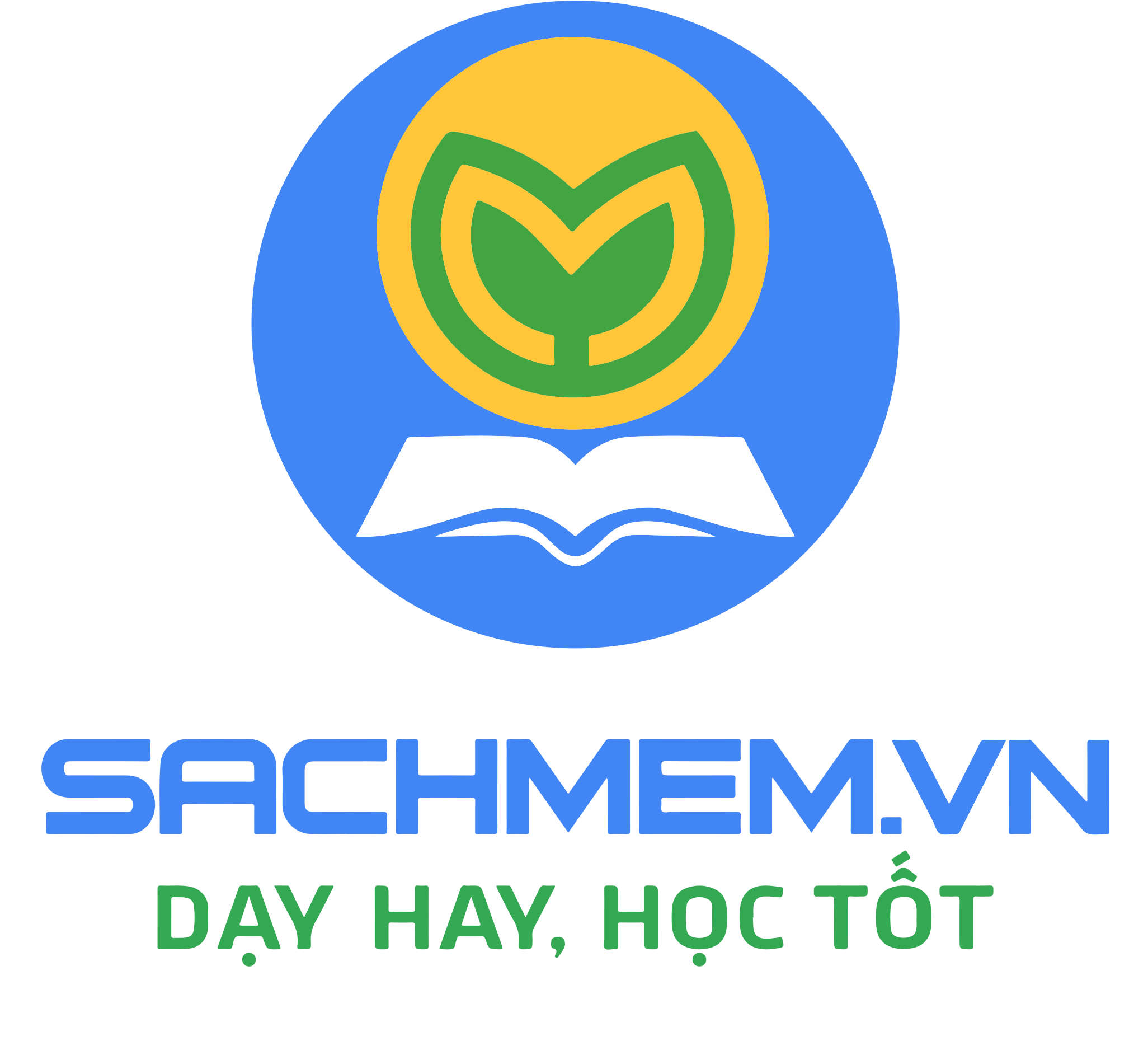 Website: sachmem.vn
Fanpage: www.facebook.com/sachmem.vn